Министерство образования Республики Мордовия
Портфолио              
Лариной Наталии Петровны,
  воспитателя
МДОУ «Детский сад №91 компенсирующего вида» 
г. о. Саранск
ФИО: Ларина Наталия Петровна
Дата рождения: 30 августа 1965 г.
Профессиональное образование: высшее, МГПИ им. М.Е. Евсевьева, 1993, специальность «Педагогика и психология (дошкольная)», квалификация «Методист по  по дошкольному воспитанию, воспитатель» диплом ЦВ  №346137 13 июля 1993г.
Стаж педагогической работы (по специальности): 
34 года.
Общий трудовой стаж: 37 лет.
Наличие квалификационной категории: первая кв. категория
Дата последней аттестации: 10 марта 2016 г. 
Приказ № 280 от 18 марта 2016 г.
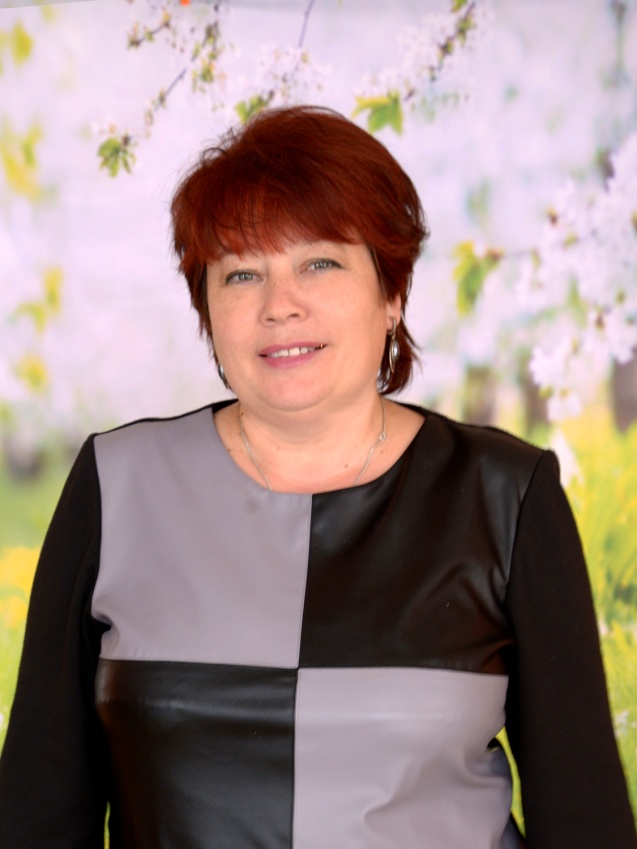 Представление педагогического опыта
Лариной Наталии Петровныразмещено на сайте  МДОУ «Детский сад №91 компенсирующего вида»
https://ds91sar.schoolrm.ru/sveden/employees/11232/177940/
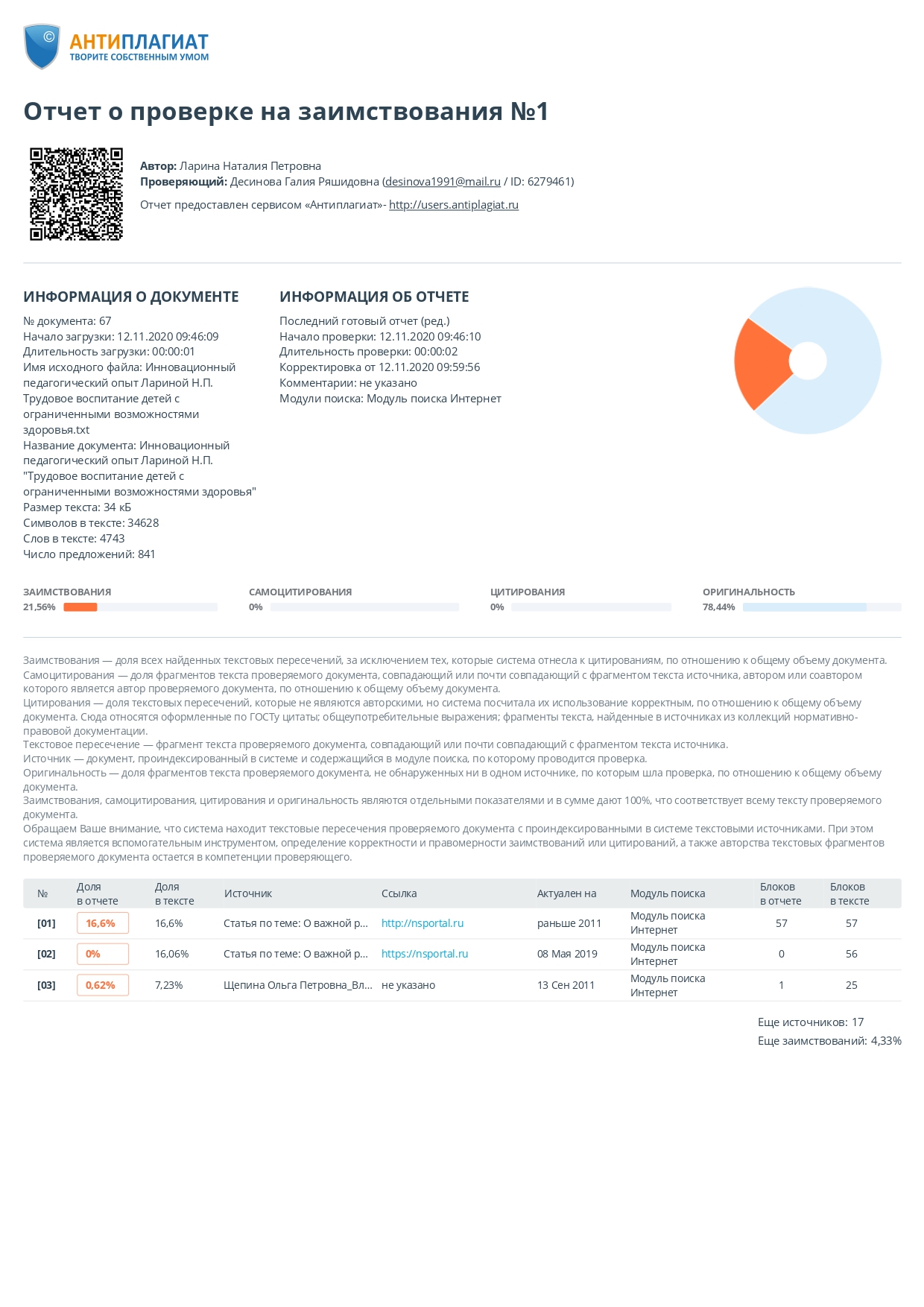 1. Участие в инновационной (экспериментальной) деятельности
«Психолого-педагогическое сопровождение социальной адаптации  дошкольников с умственной отсталостью в условиях интегрированного обучения» 
(приказ №01-02/125 от 27.05.2019 г.Управления образования Администрации городского округа Саранск). 
Срок реализации 5 лет.
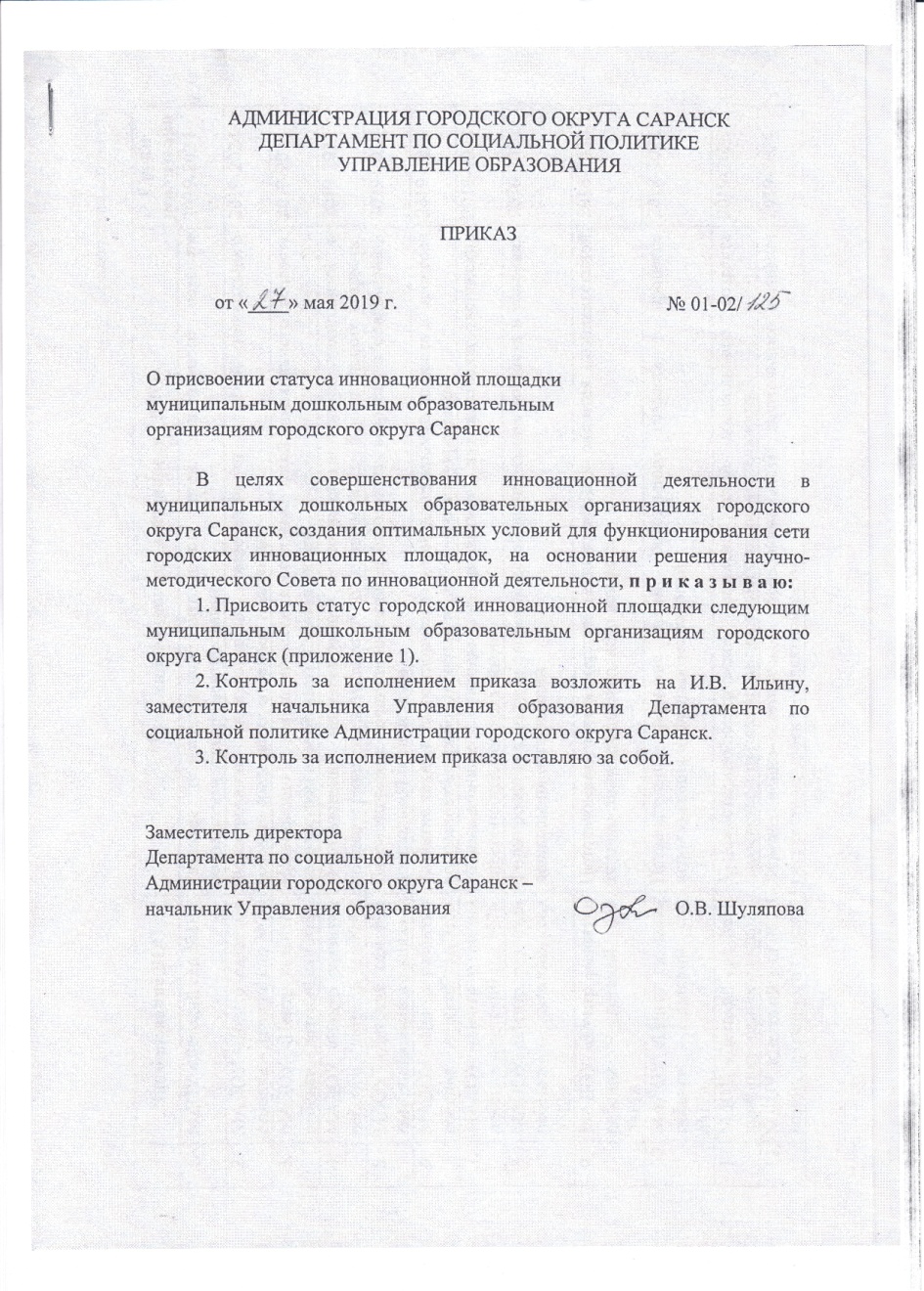 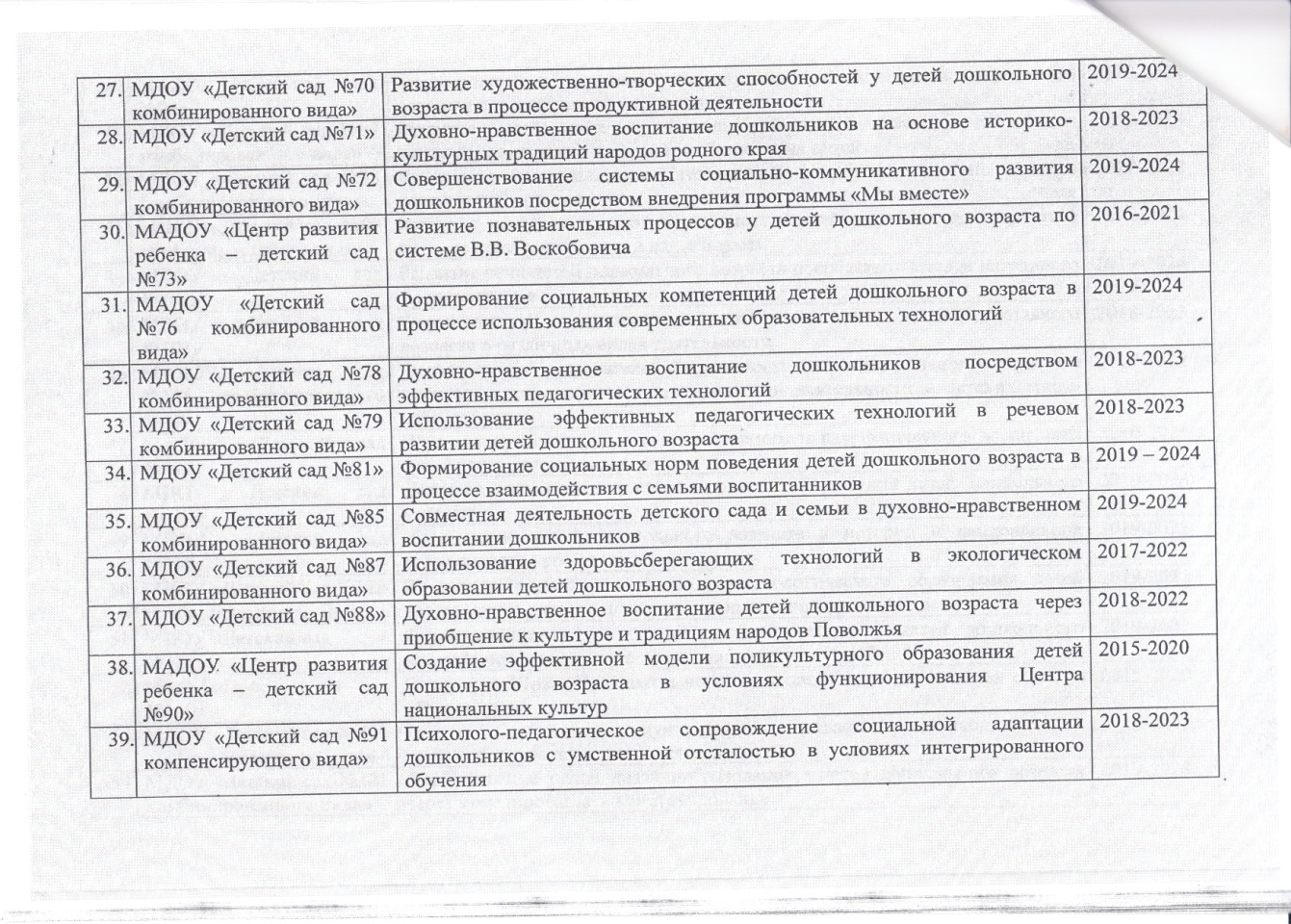 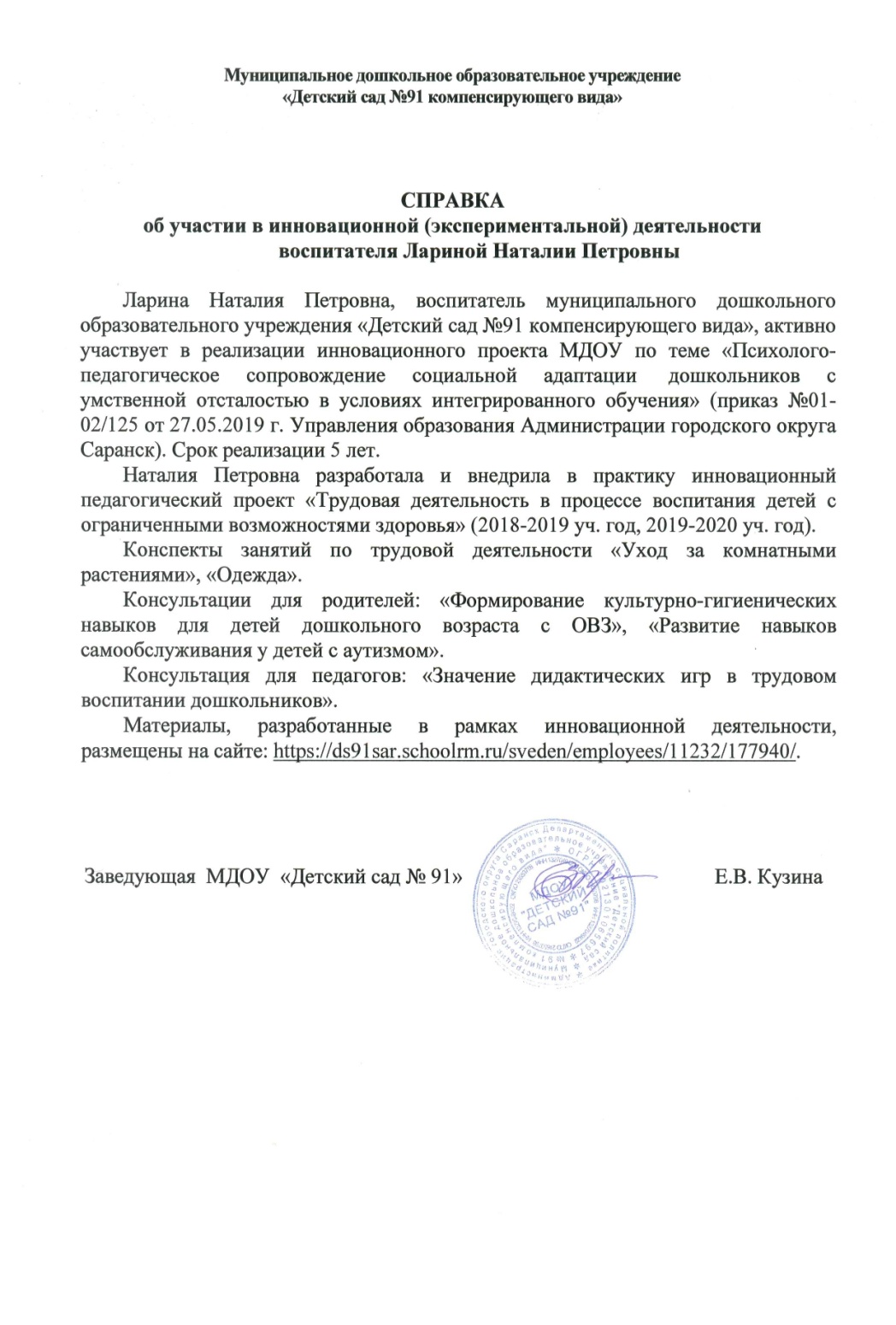 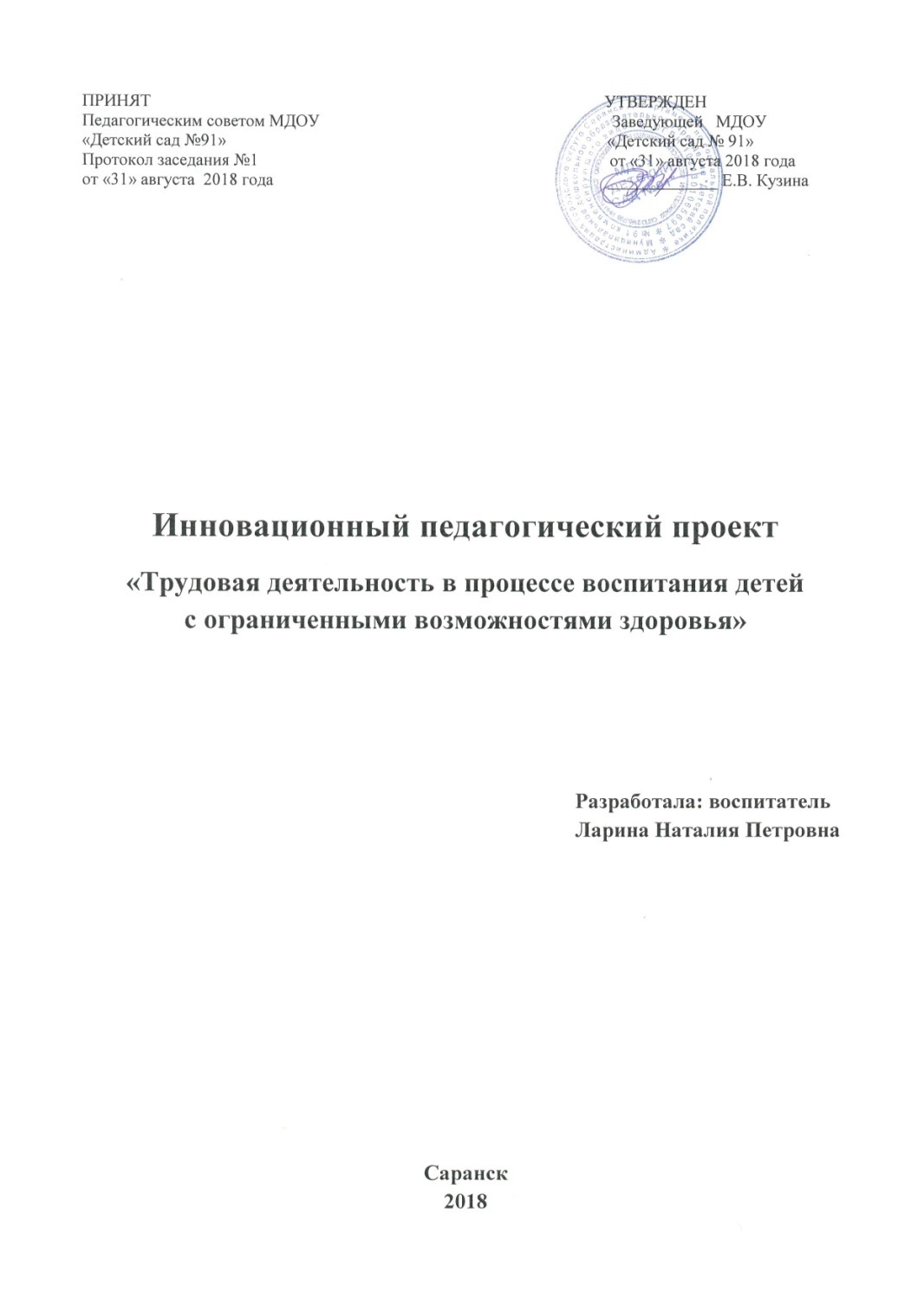 2. Наставничество
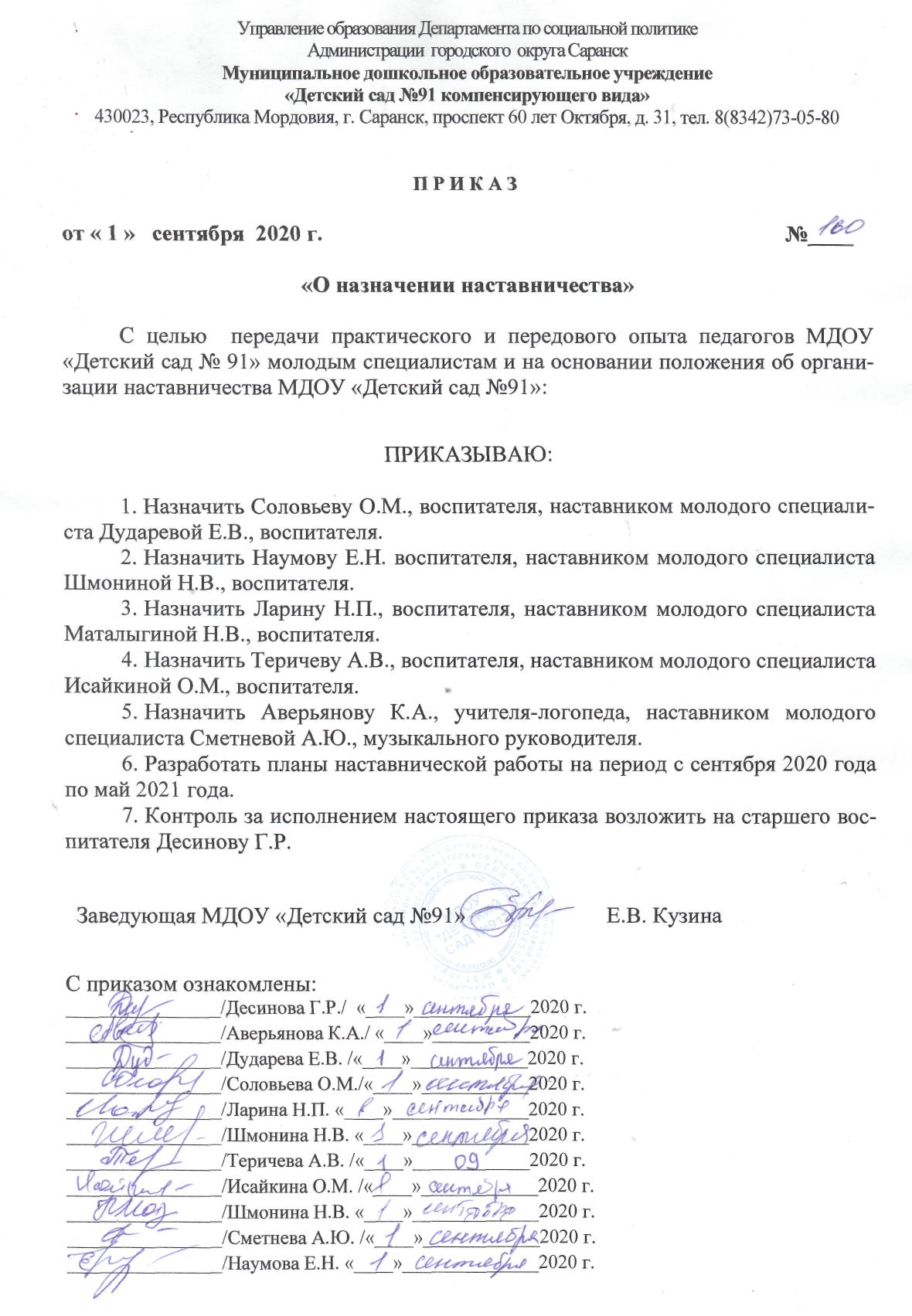 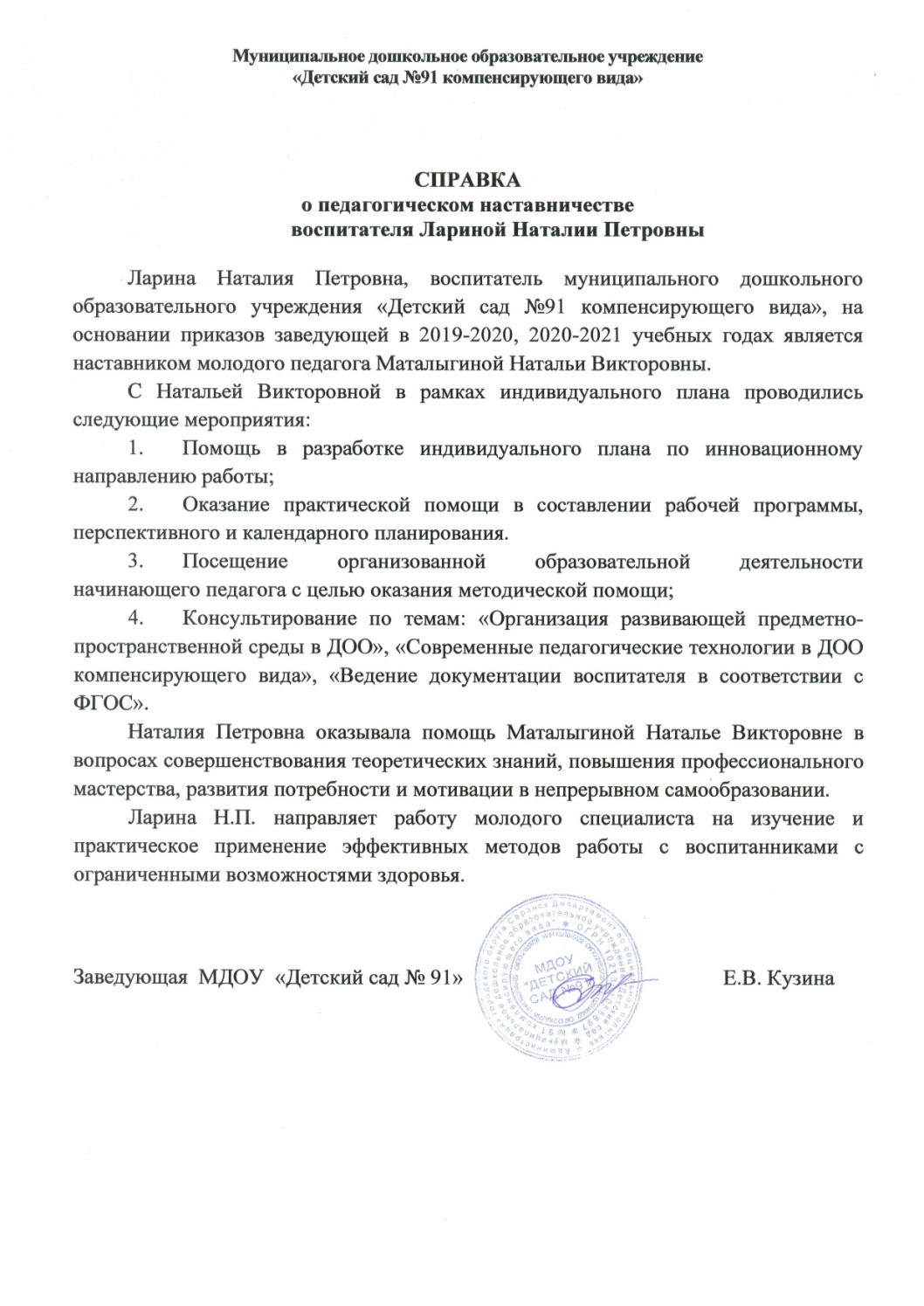 3. Наличие публикаций, включая интернет – публикации.
Интернет-публикации – 3
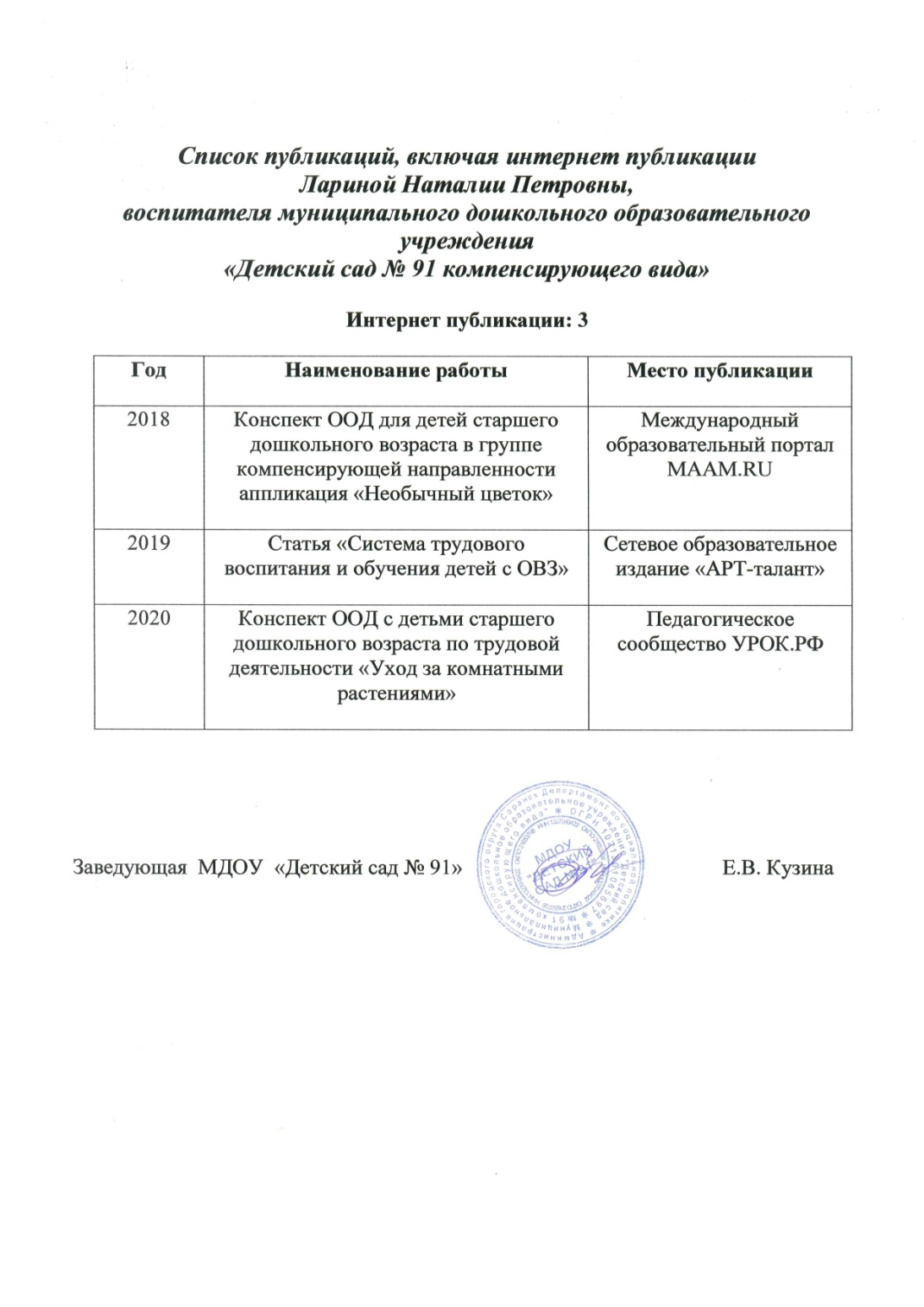 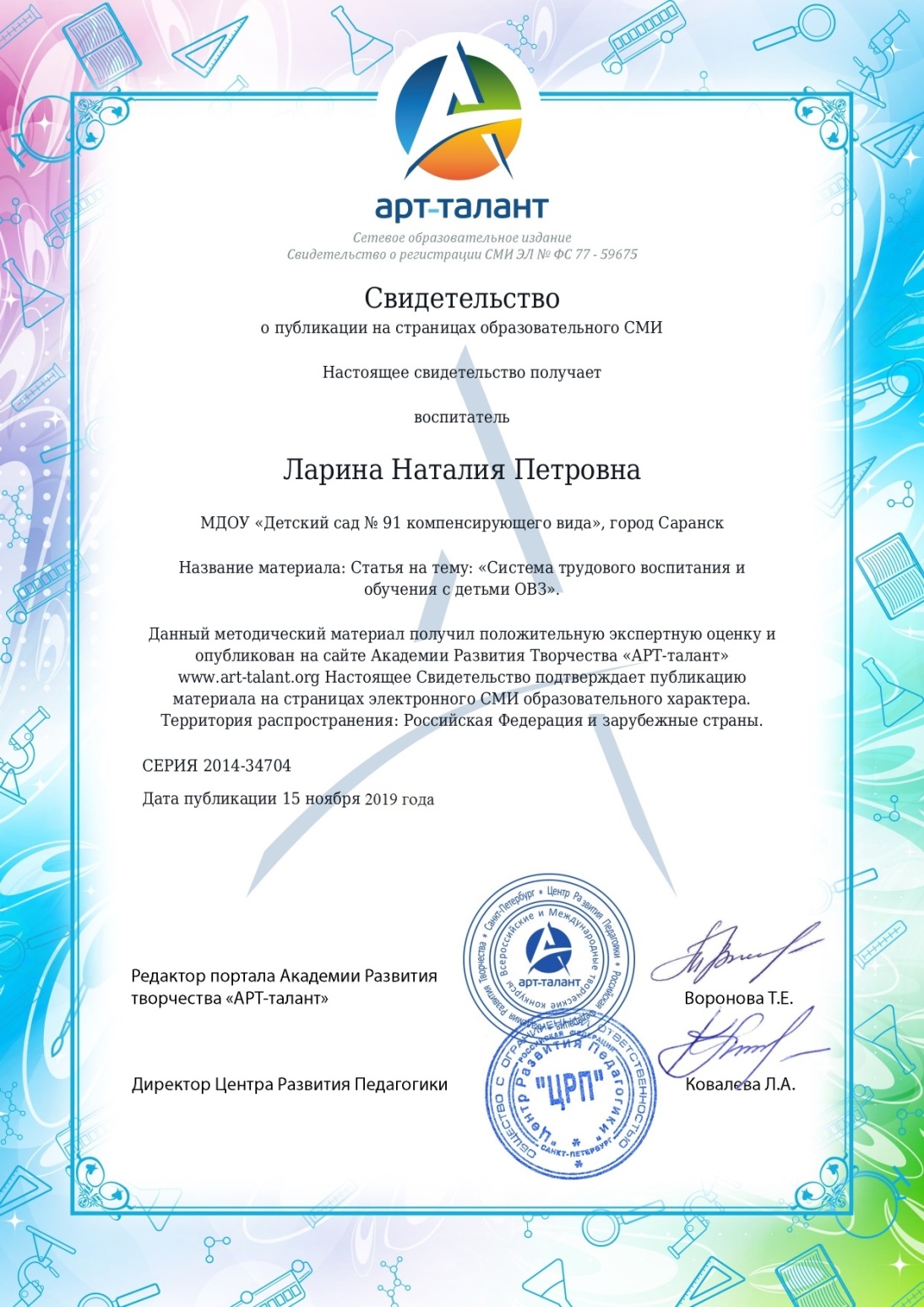 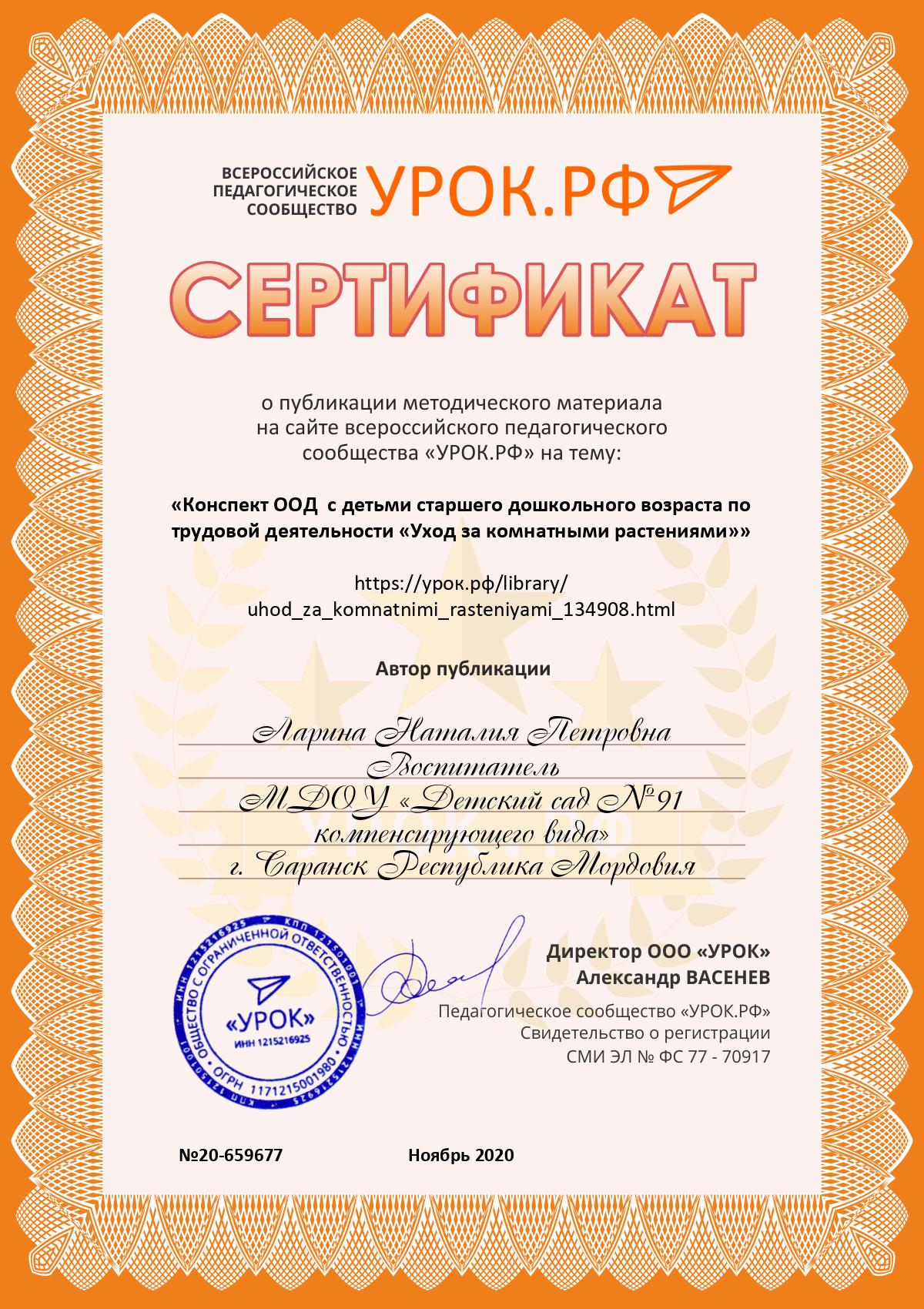 4. Результаты участия воспитанников: 
конкурсах, выставках, турнирах, соревнованиях, акциях, фестивалях.
Муниципальный уровень – 1 
Дистанционный конкурс в сети «Интернет» – 1
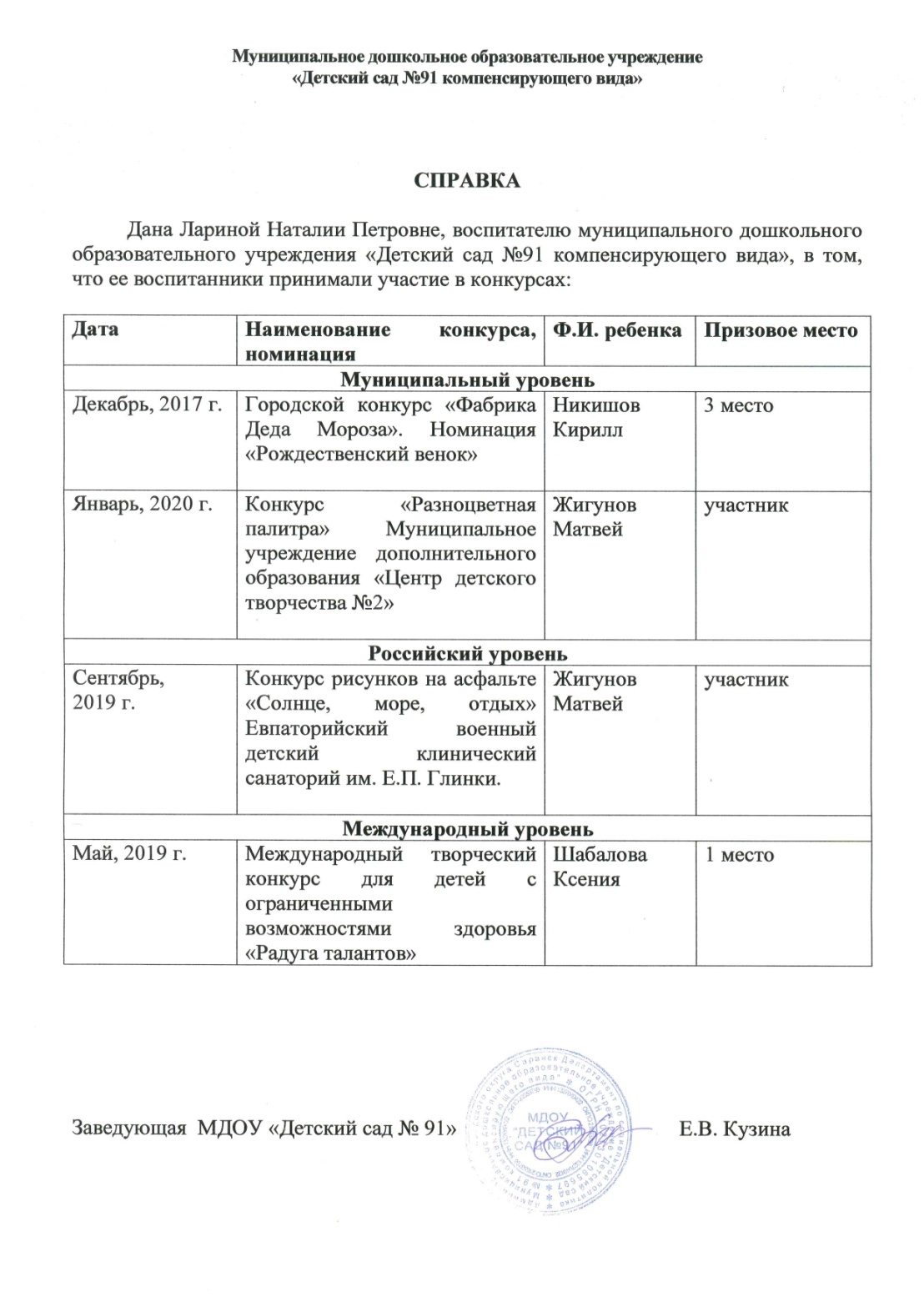 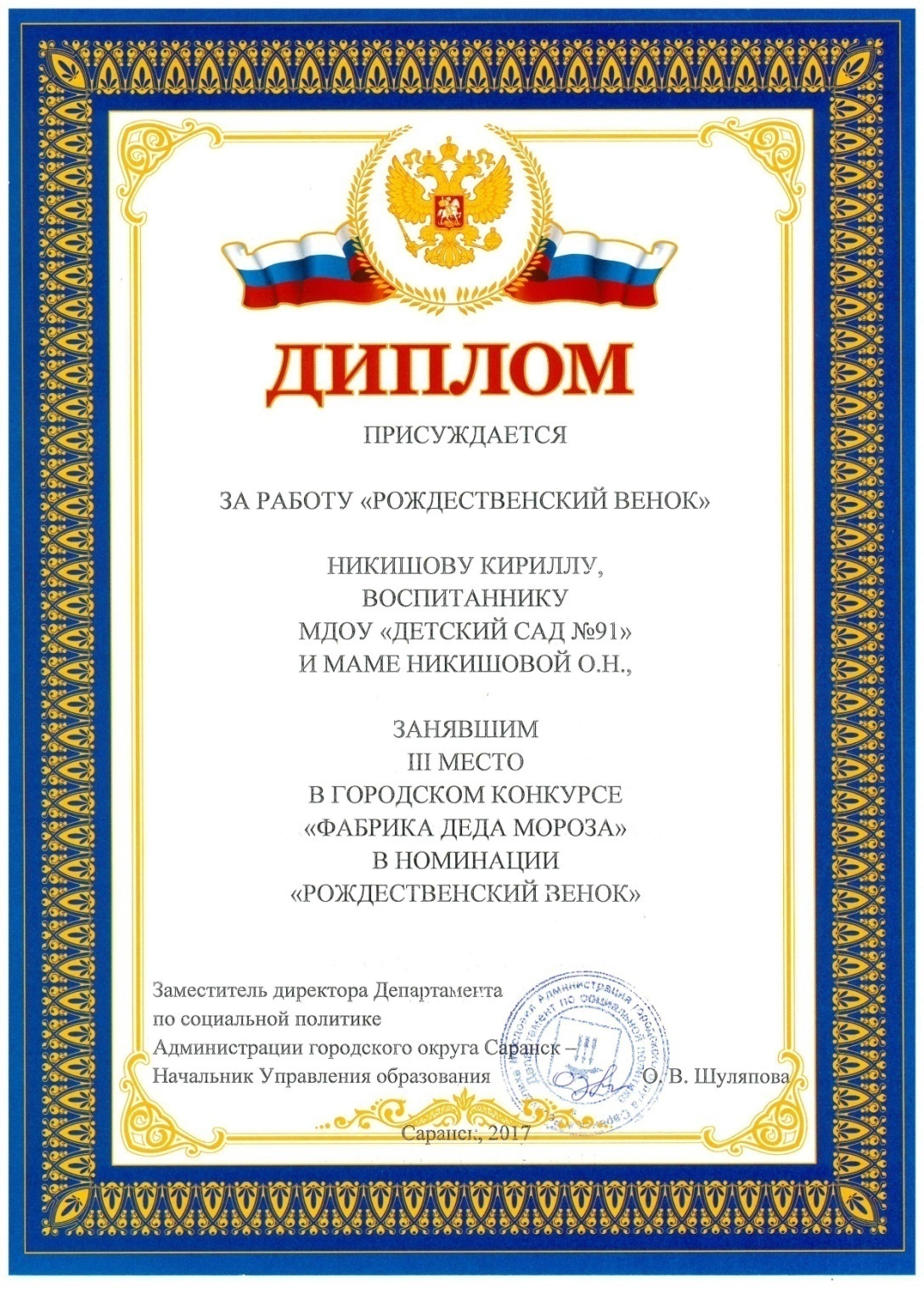 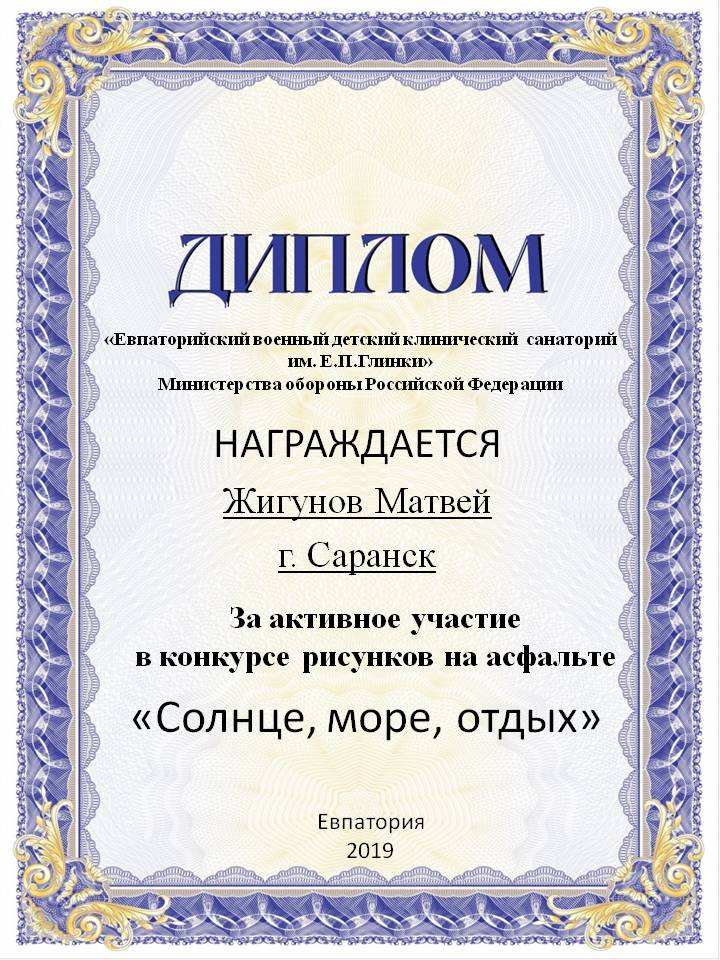 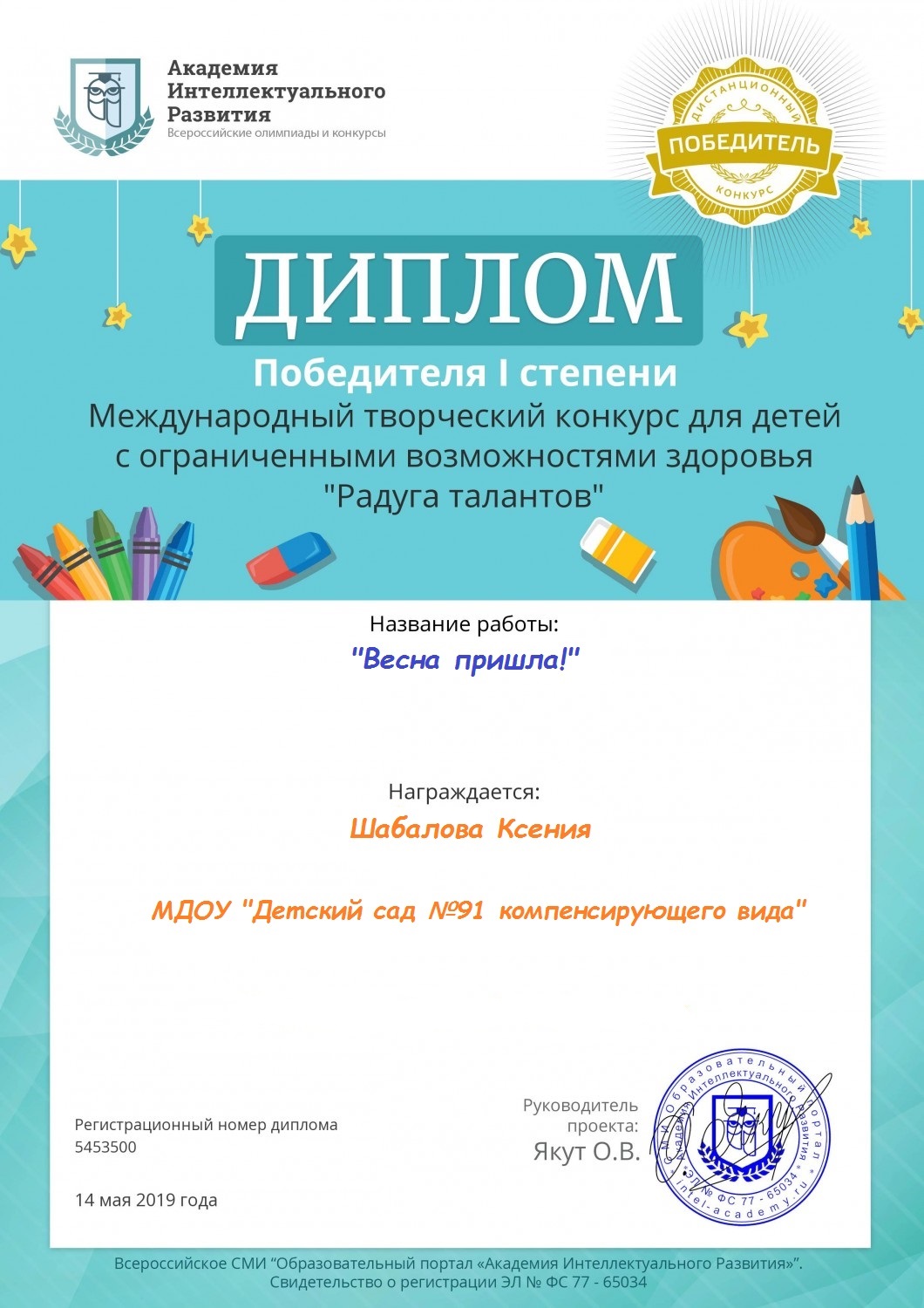 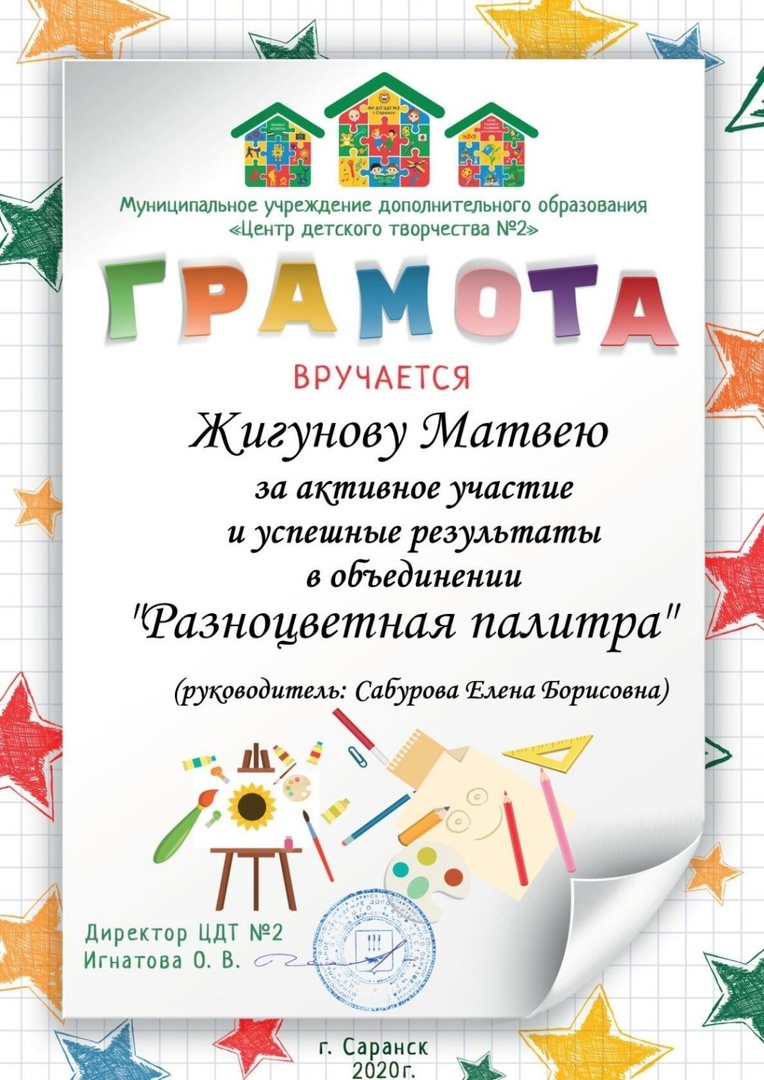 5. Наличие авторских программ,
 методических пособий
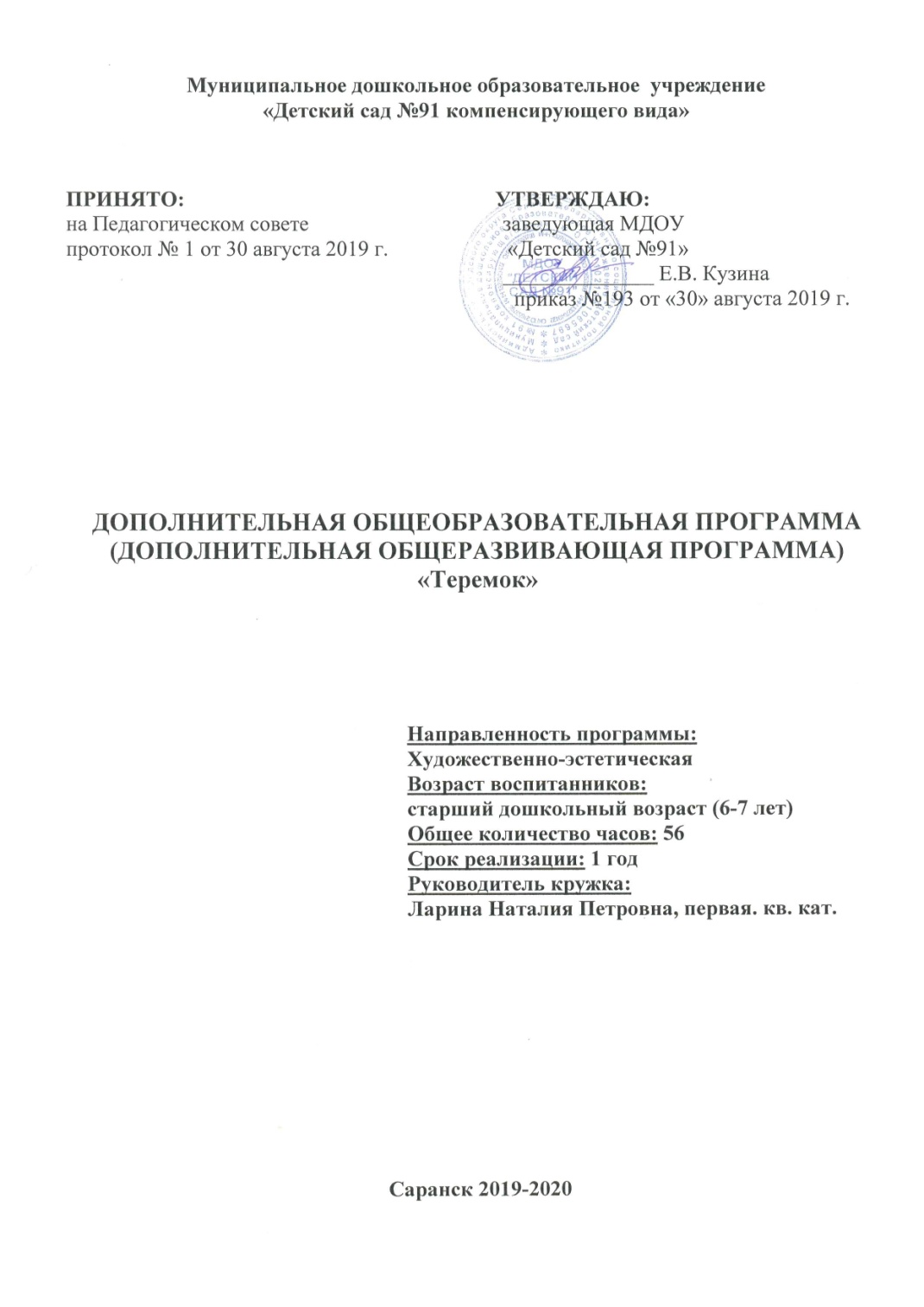 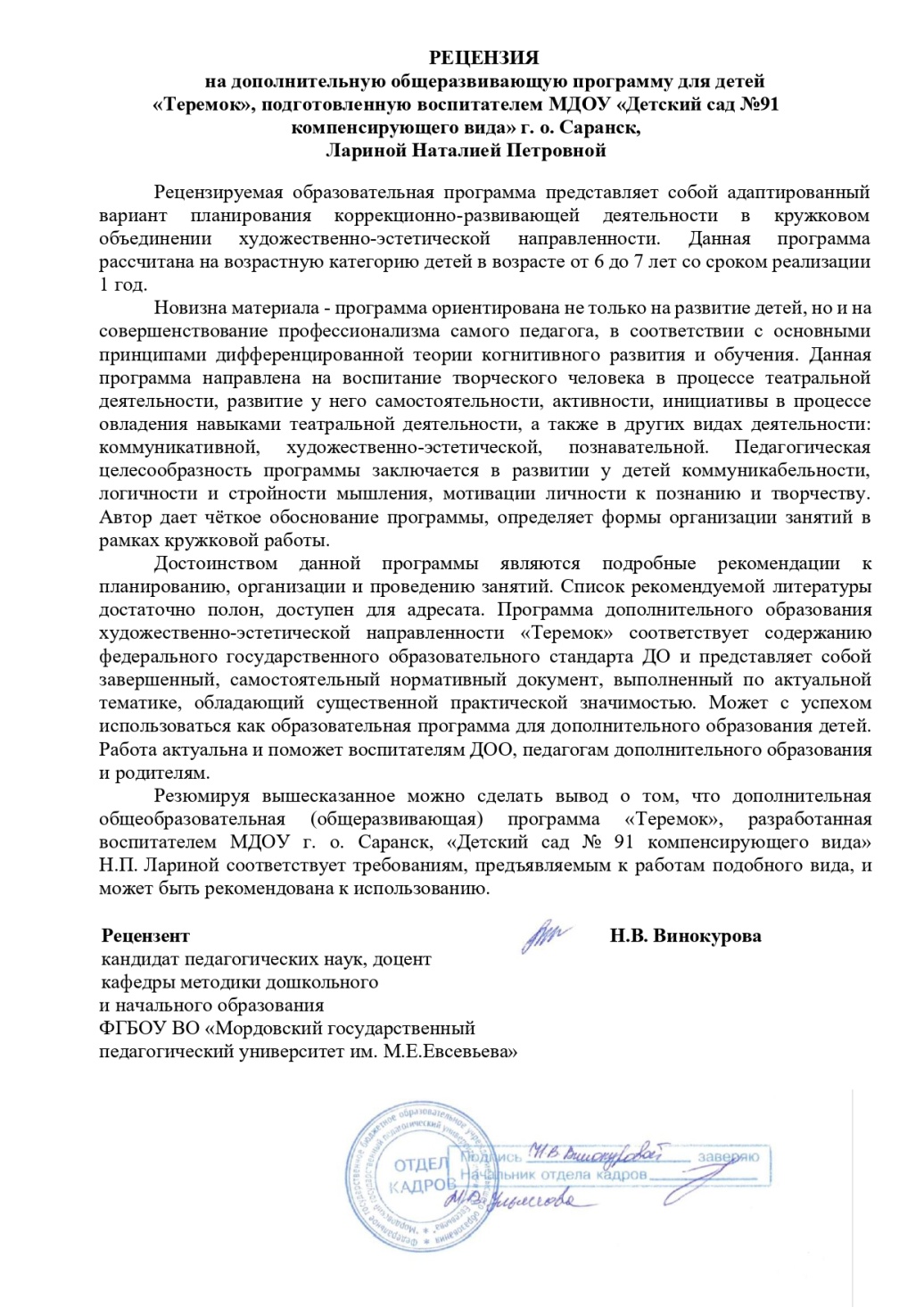 6. Выступление на научно-практических конференциях, педагогических чтениях, семинарах секциях, методических объединениях
Уровень образовательной организации – 2 
Республиканский уровень – 1
Российский уровень – 1
Международный уровень – 1
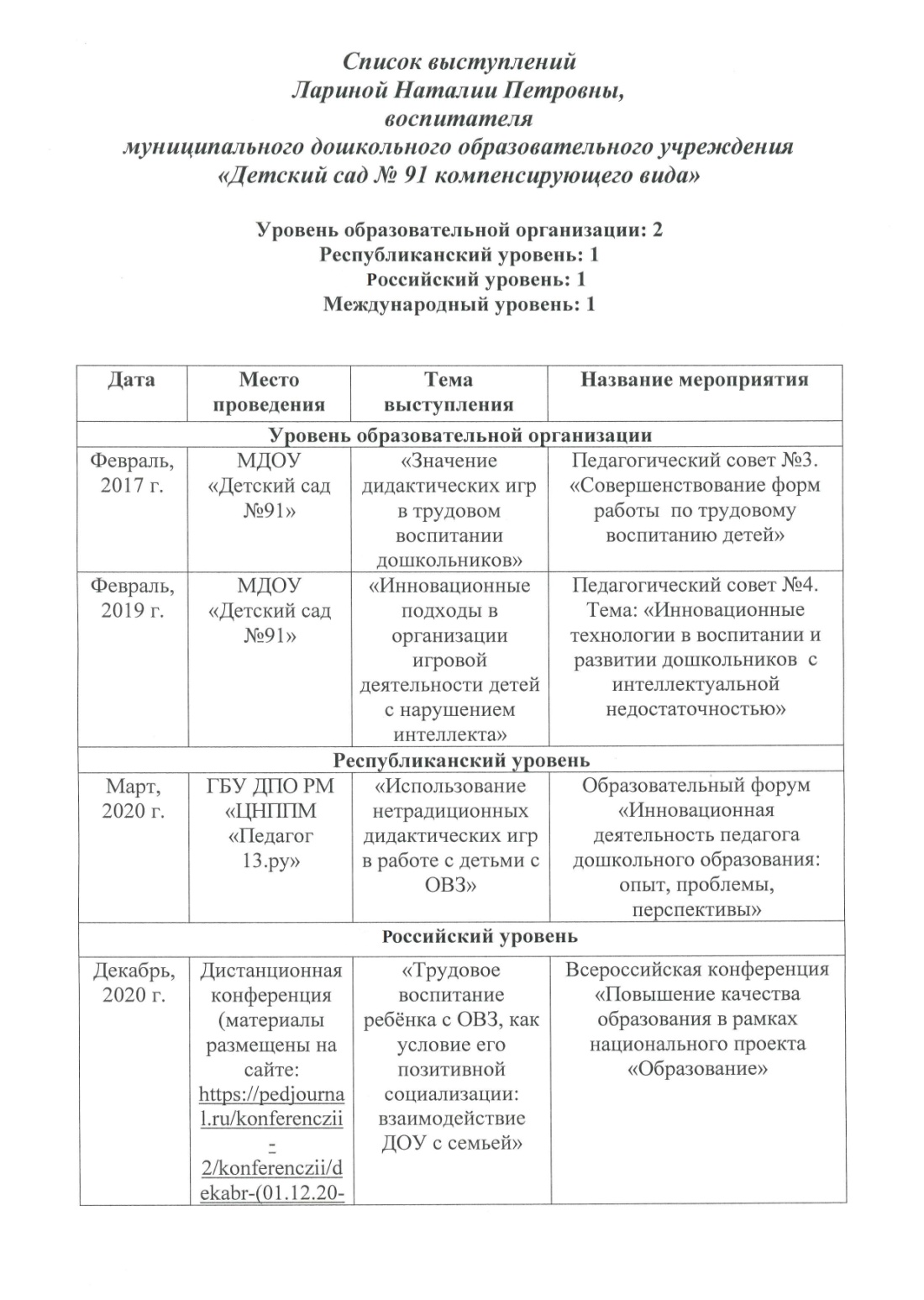 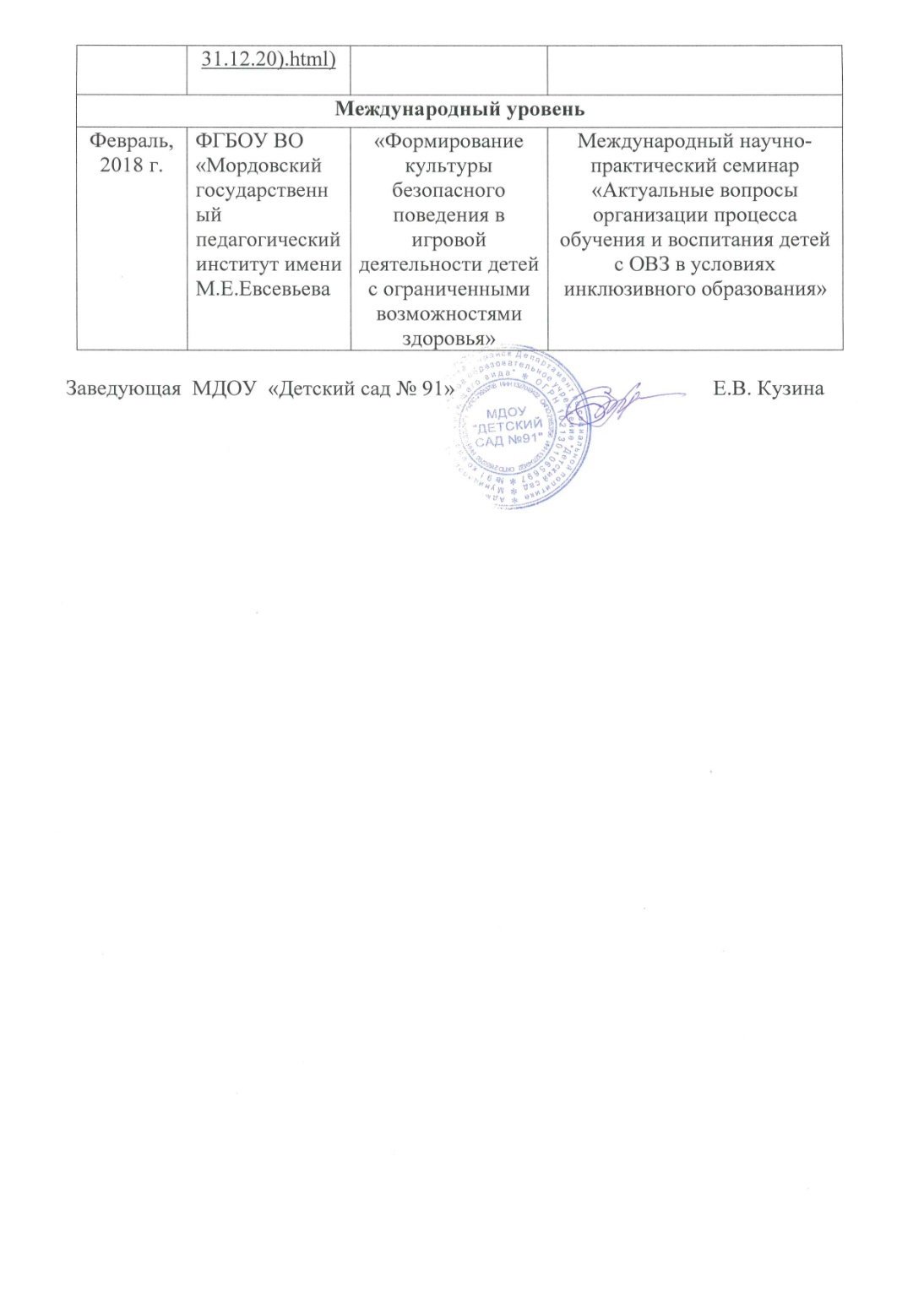 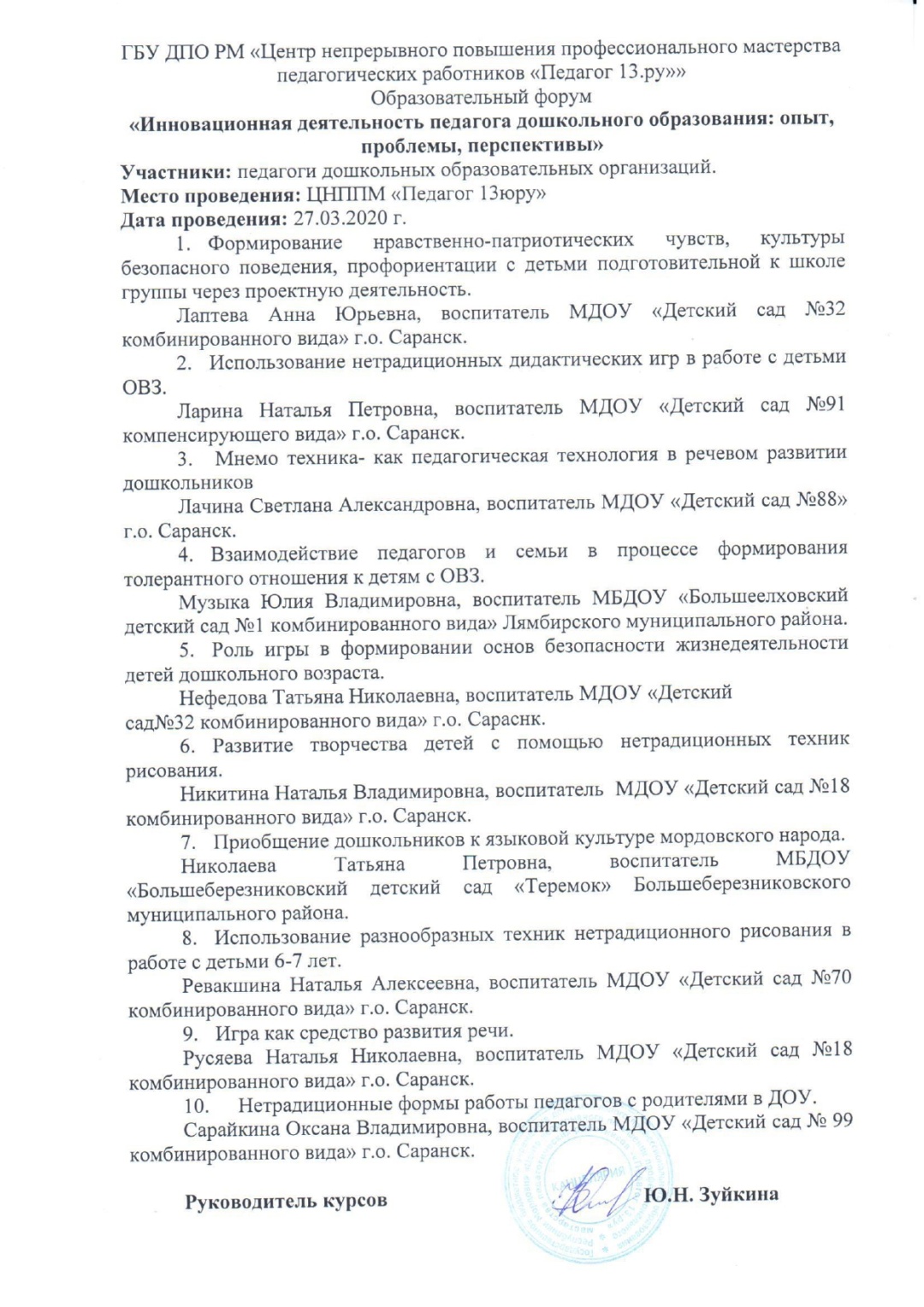 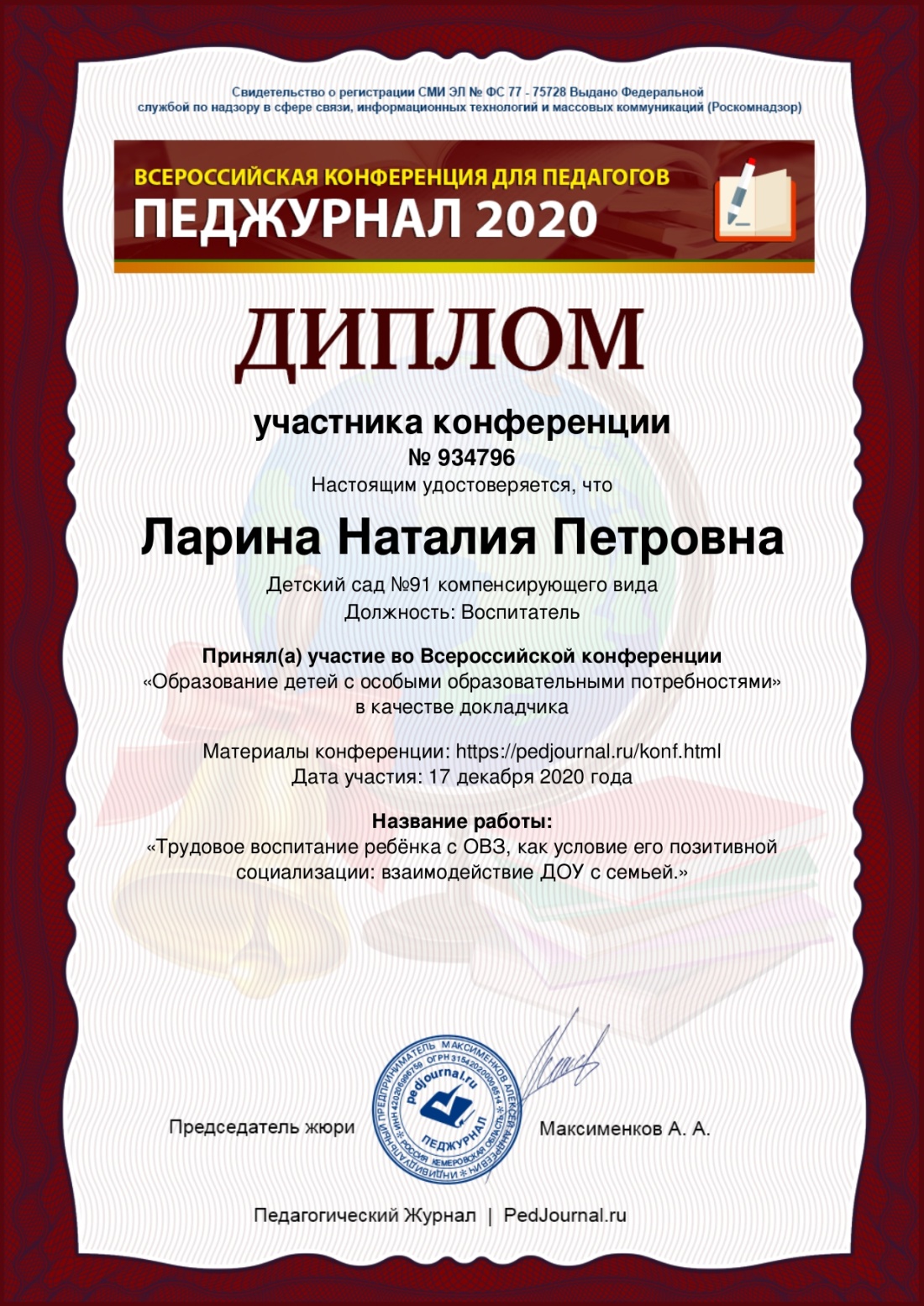 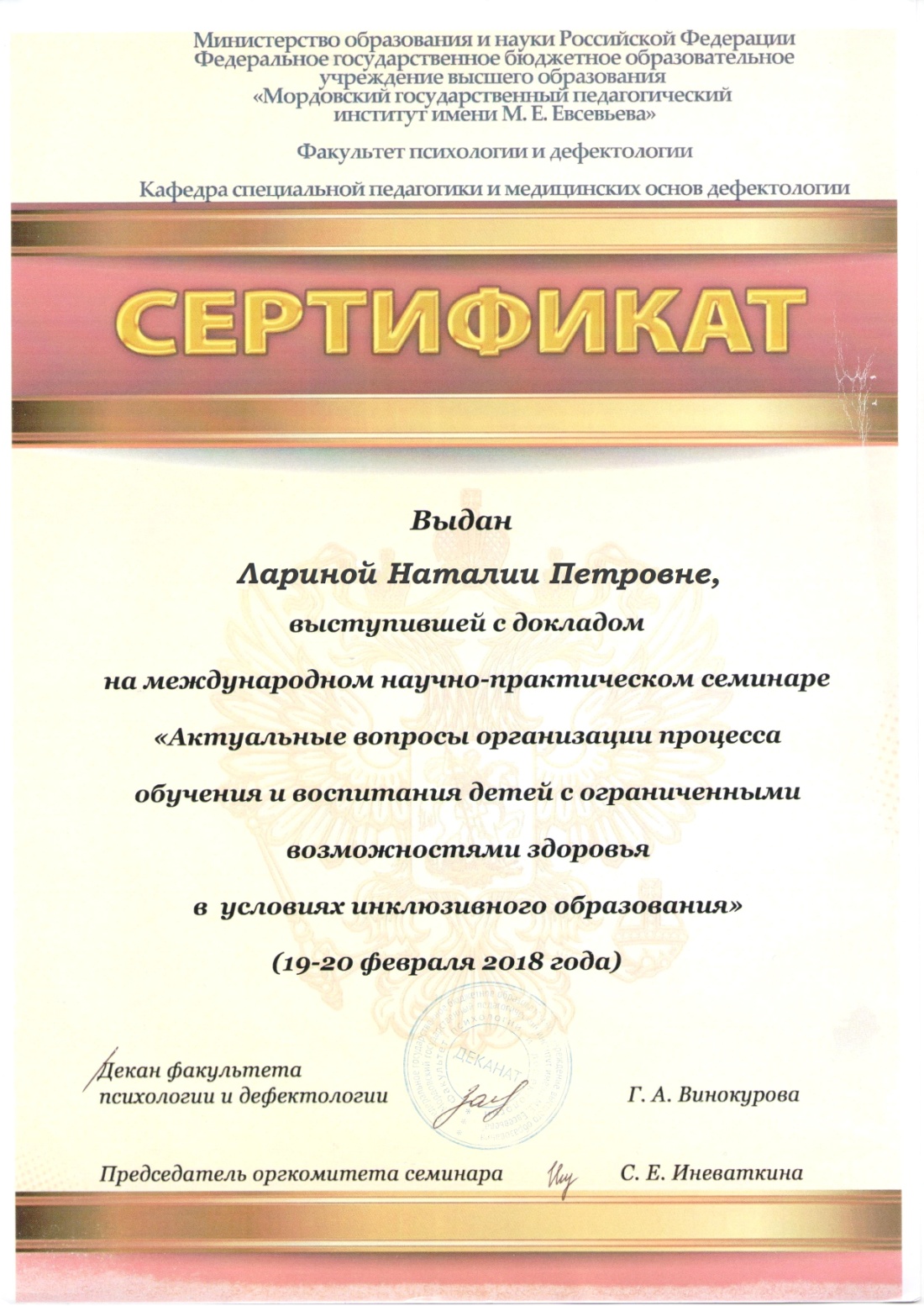 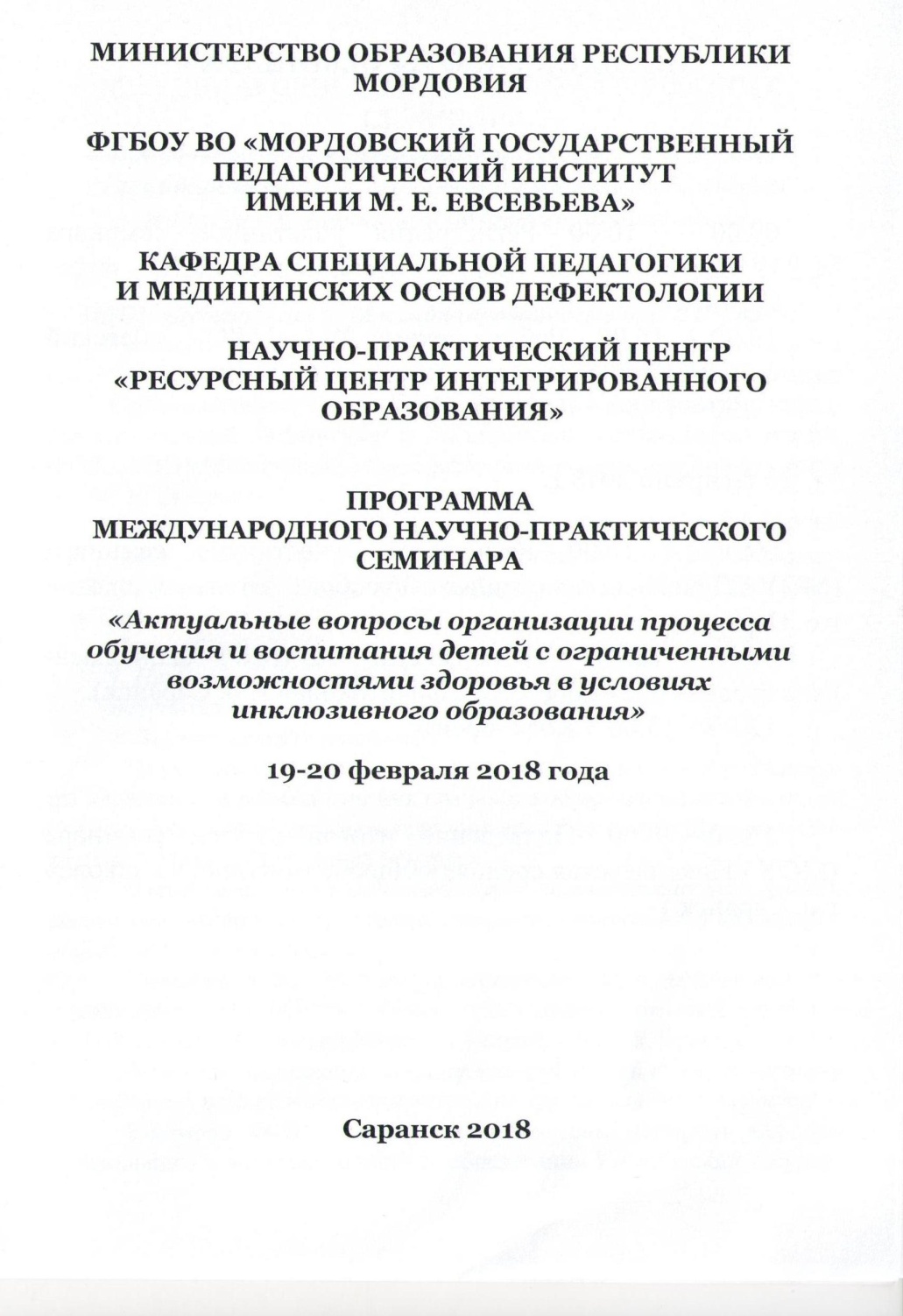 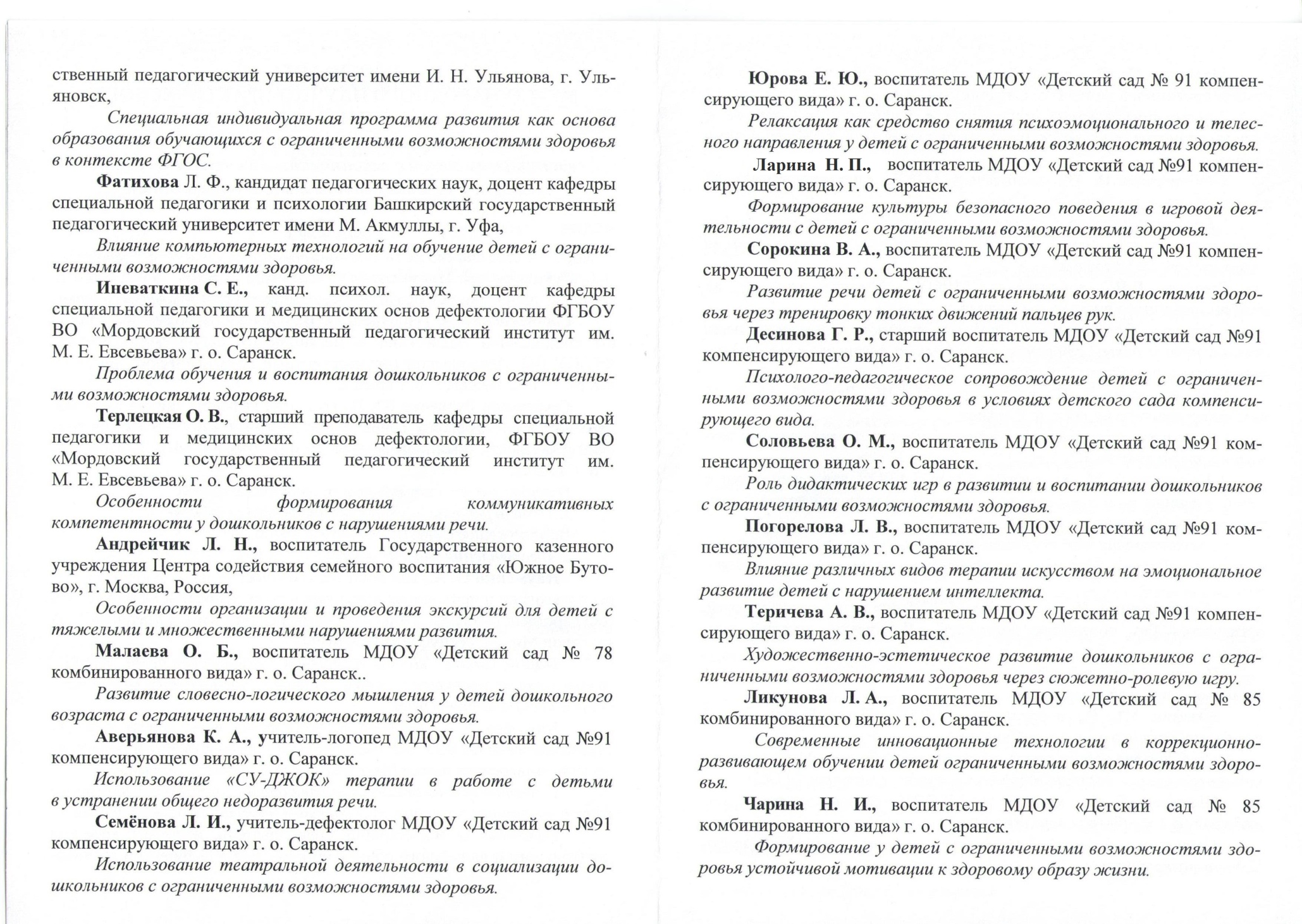 7. Проведение открытых занятий,  мастер-классов, мероприятий.
Уровень образовательной организации – 3 
Республиканский уровень – 1
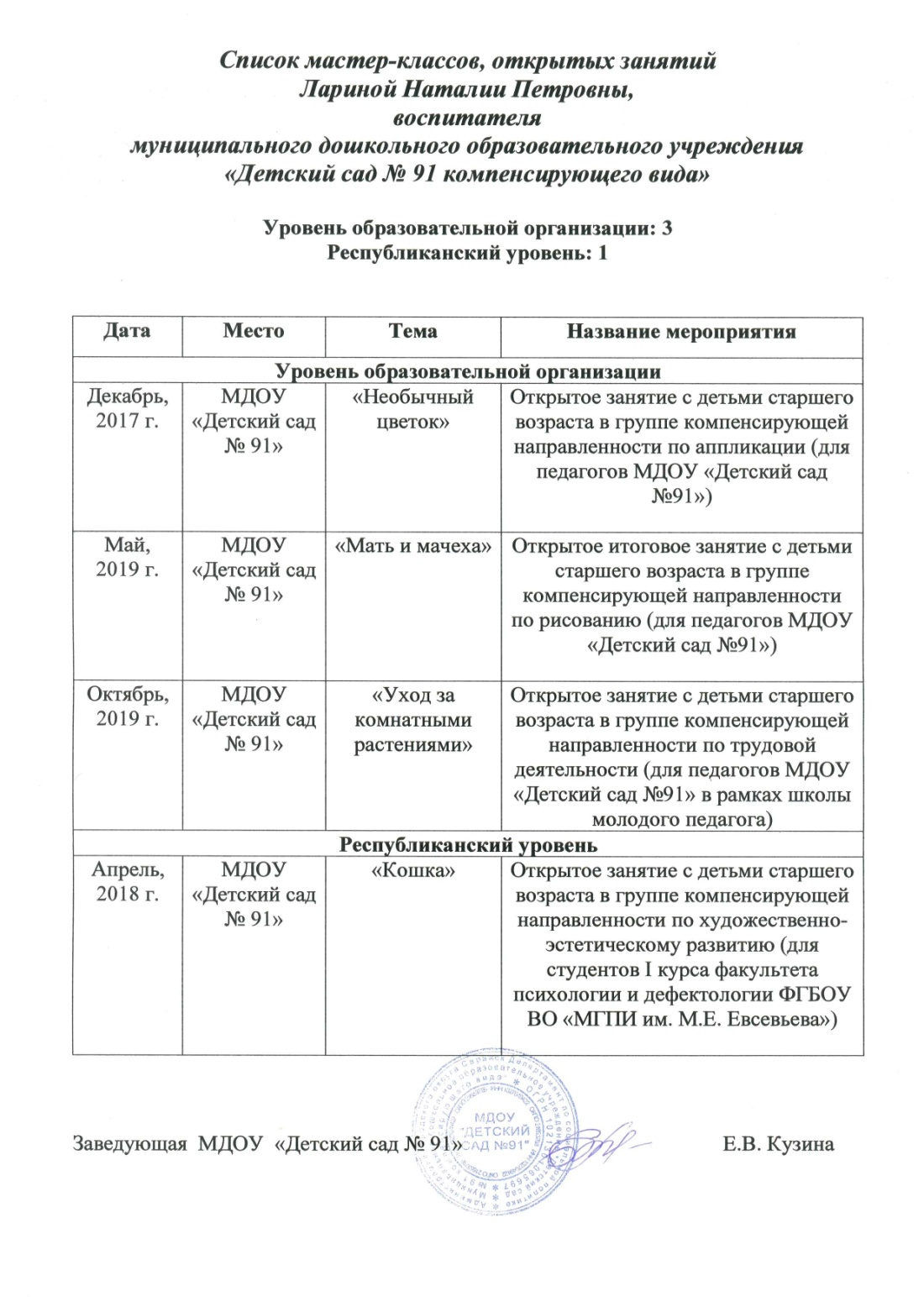 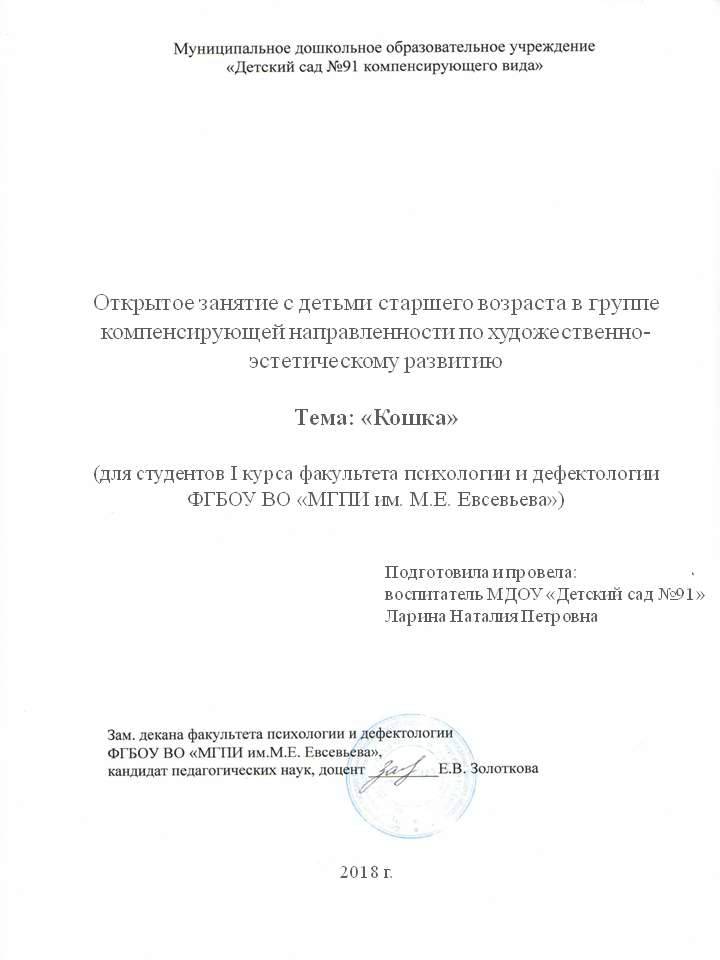 8. Экспертная деятельность
9. Общественно-педагогическая активность педагога: участие в комиссиях, педагогических сообществах, в жюри конкурсов.
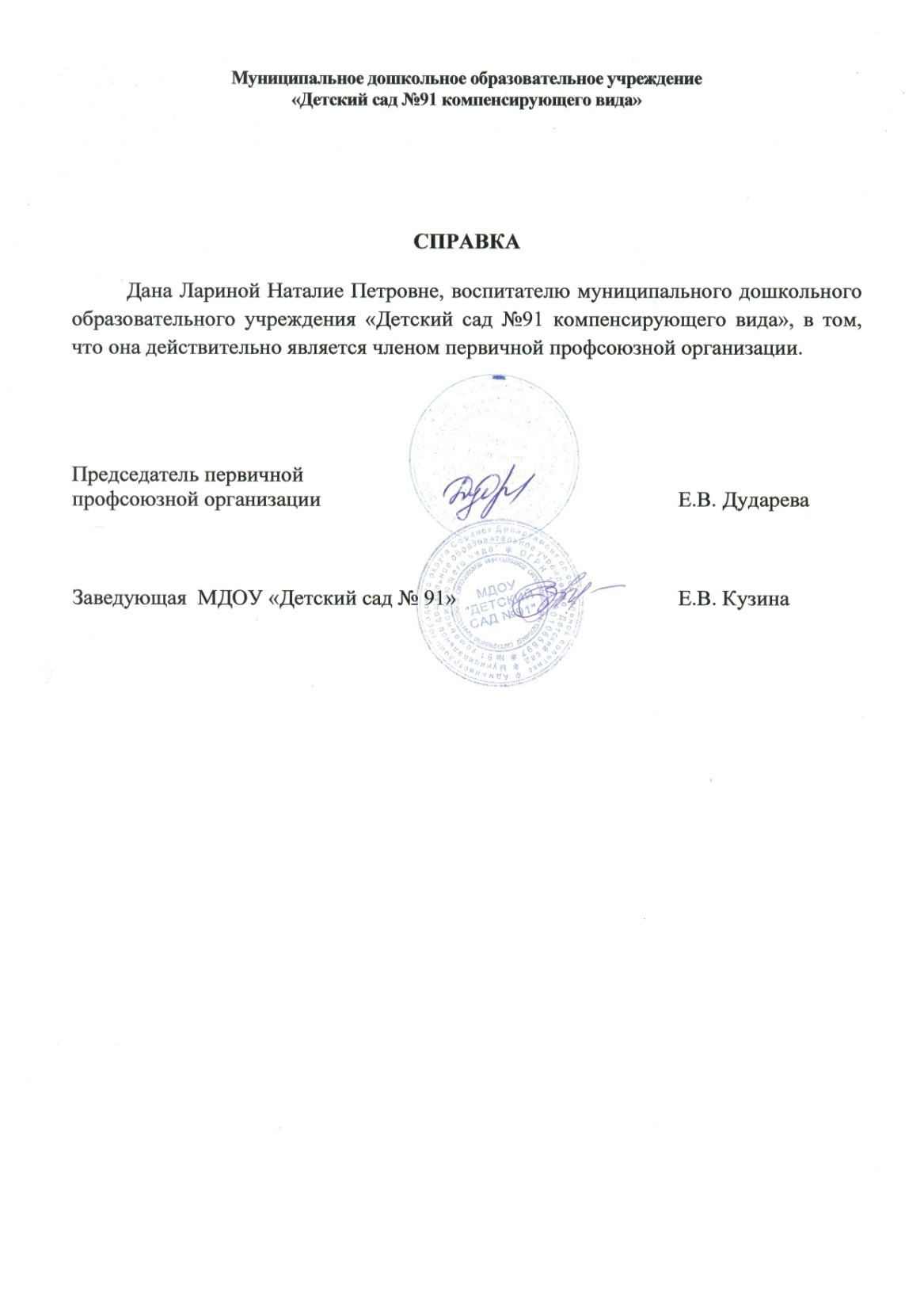 10. Позитивные результаты работы 
с воспитанниками
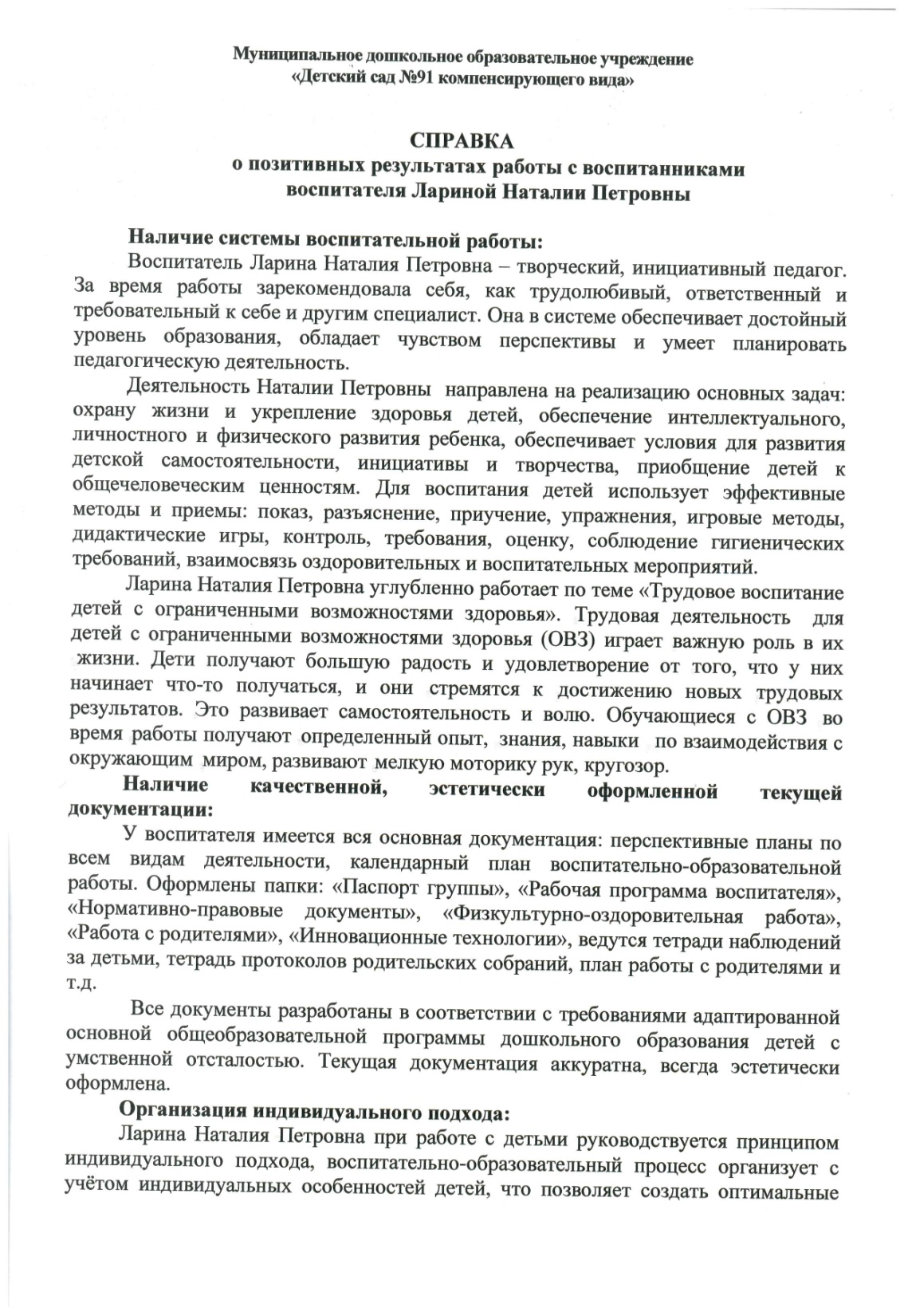 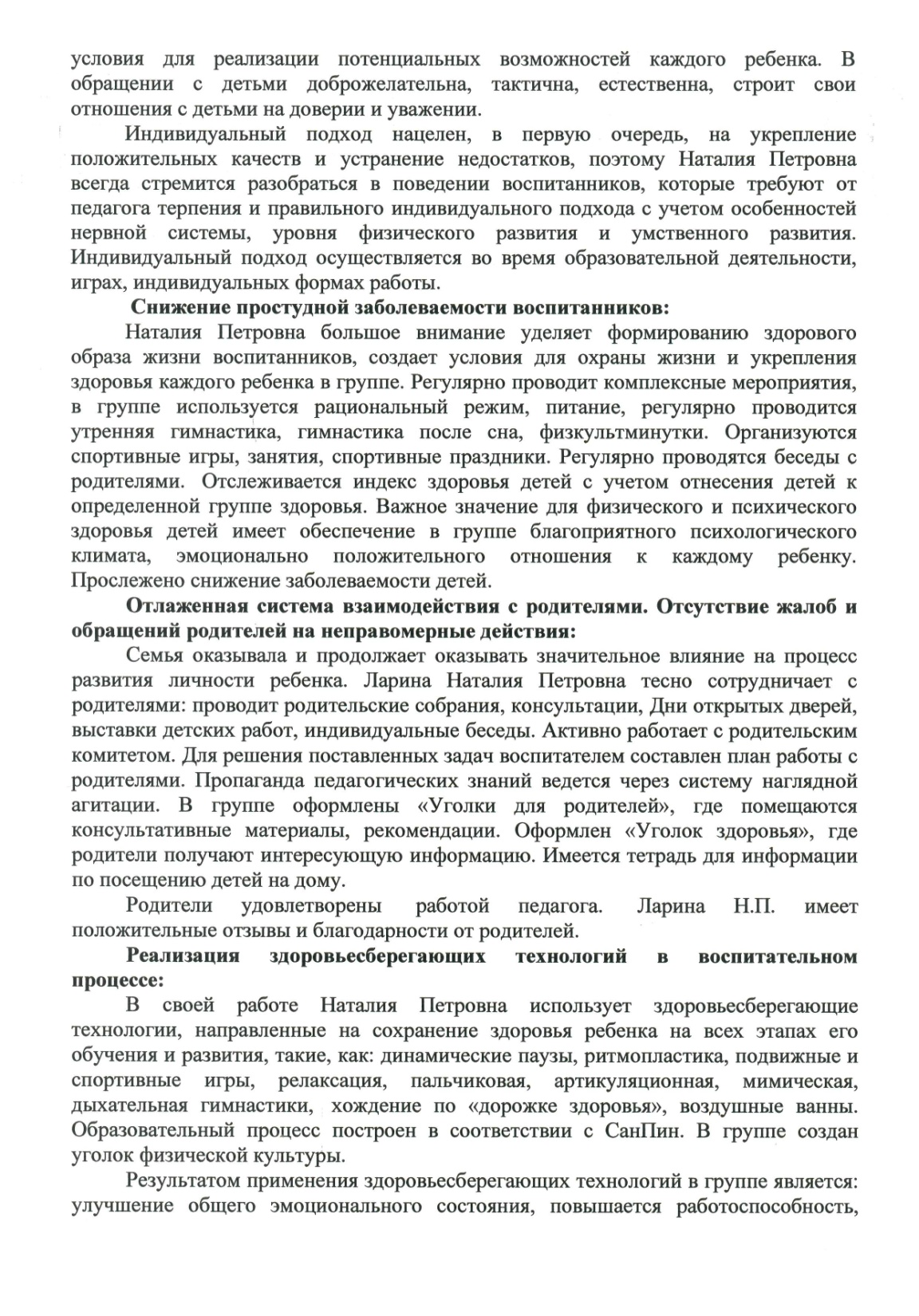 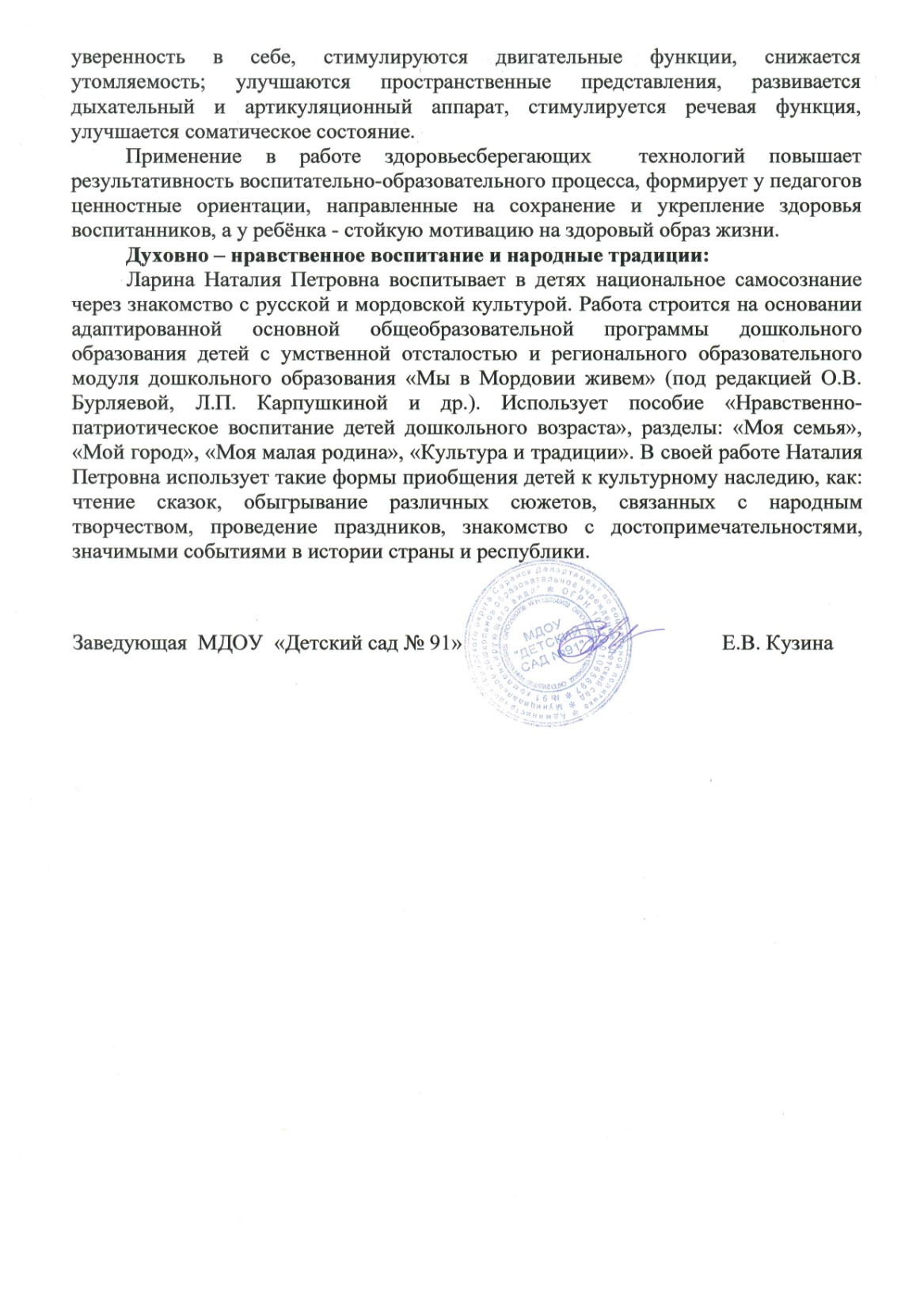 11. Качество взаимодействия
с родителями
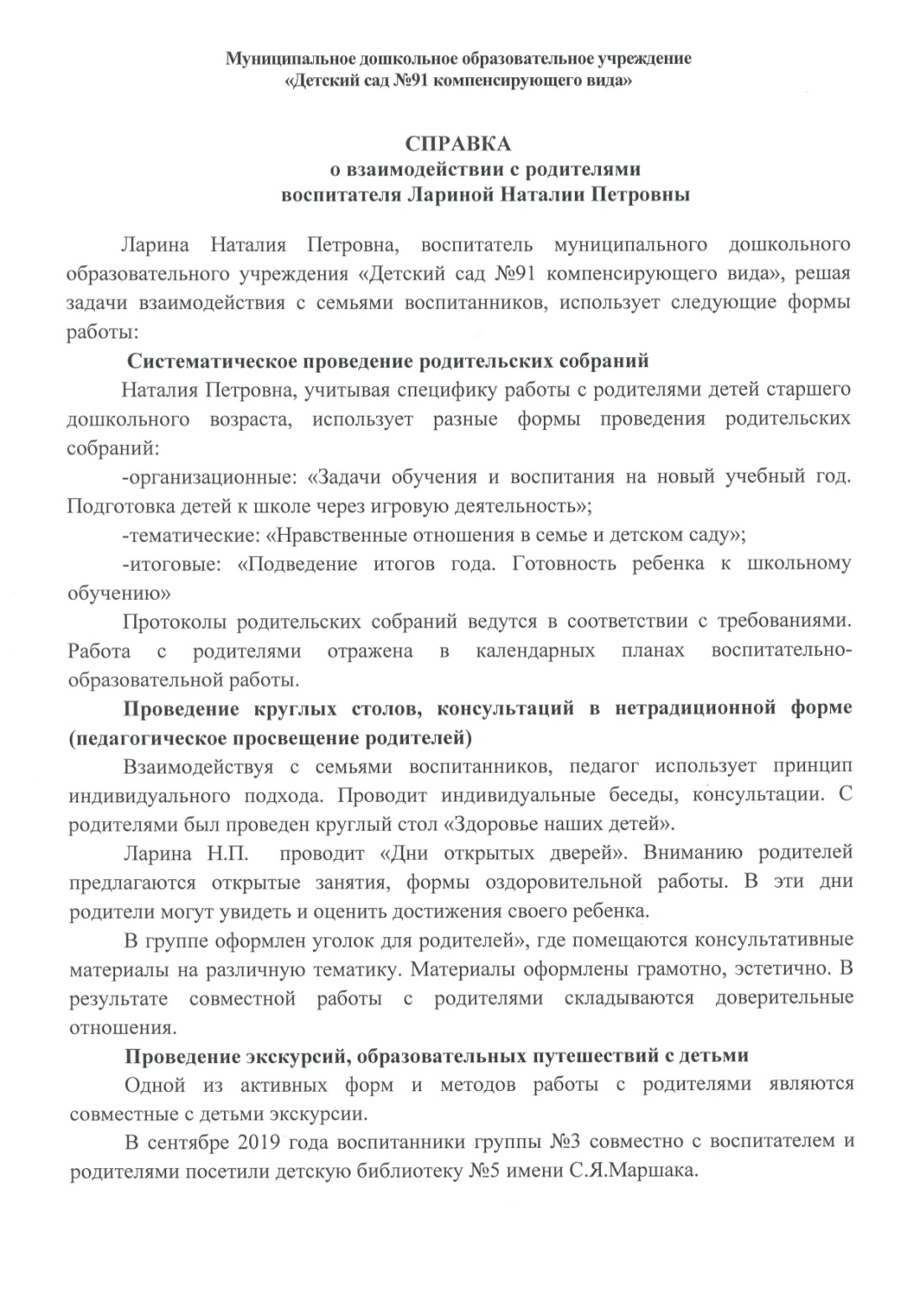 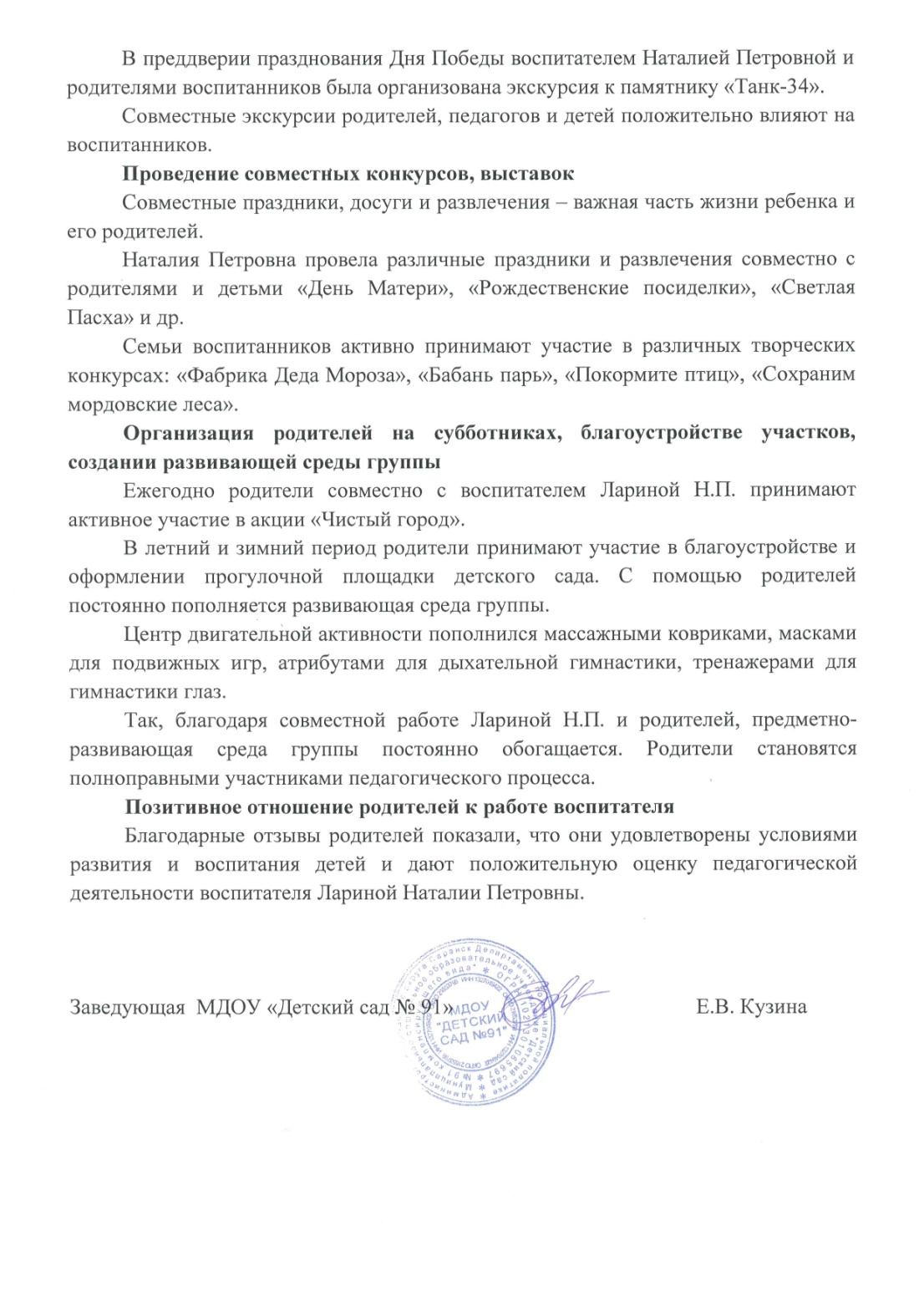 12. Работа с детьми 
из социально-неблагополучных семей
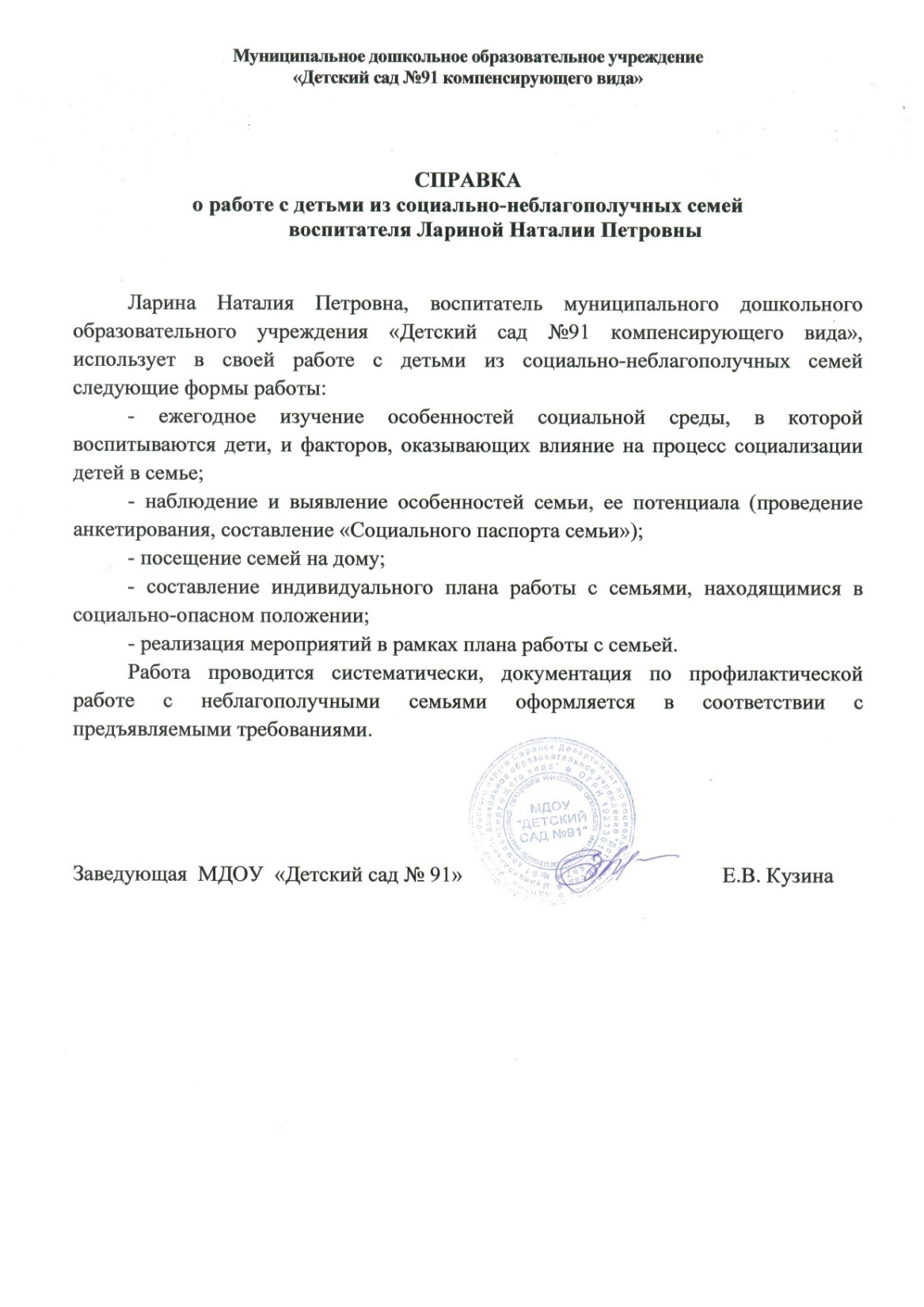 13. Участие педагога в профессиональных конкурсах.
Республиканский уровень – 1
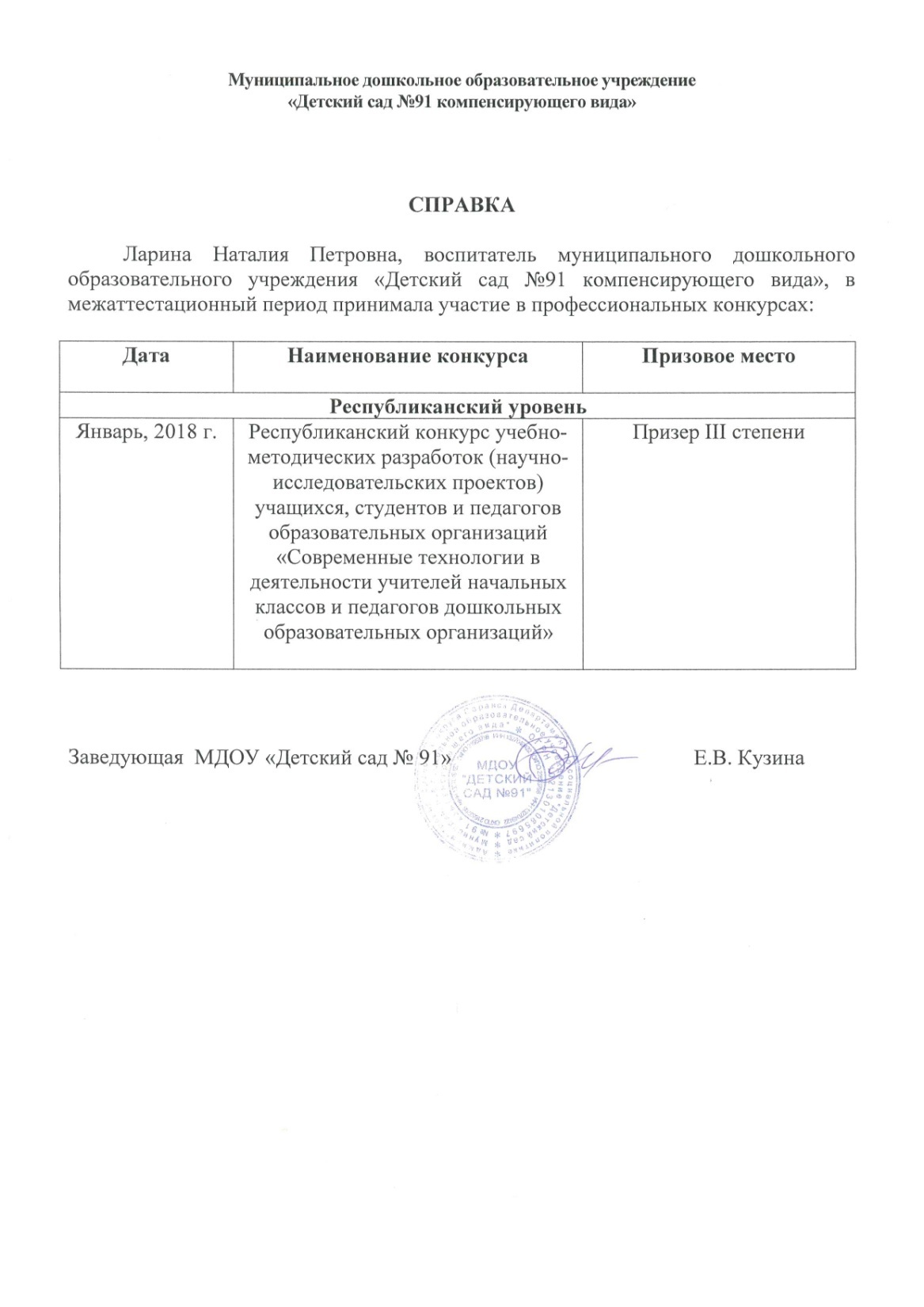 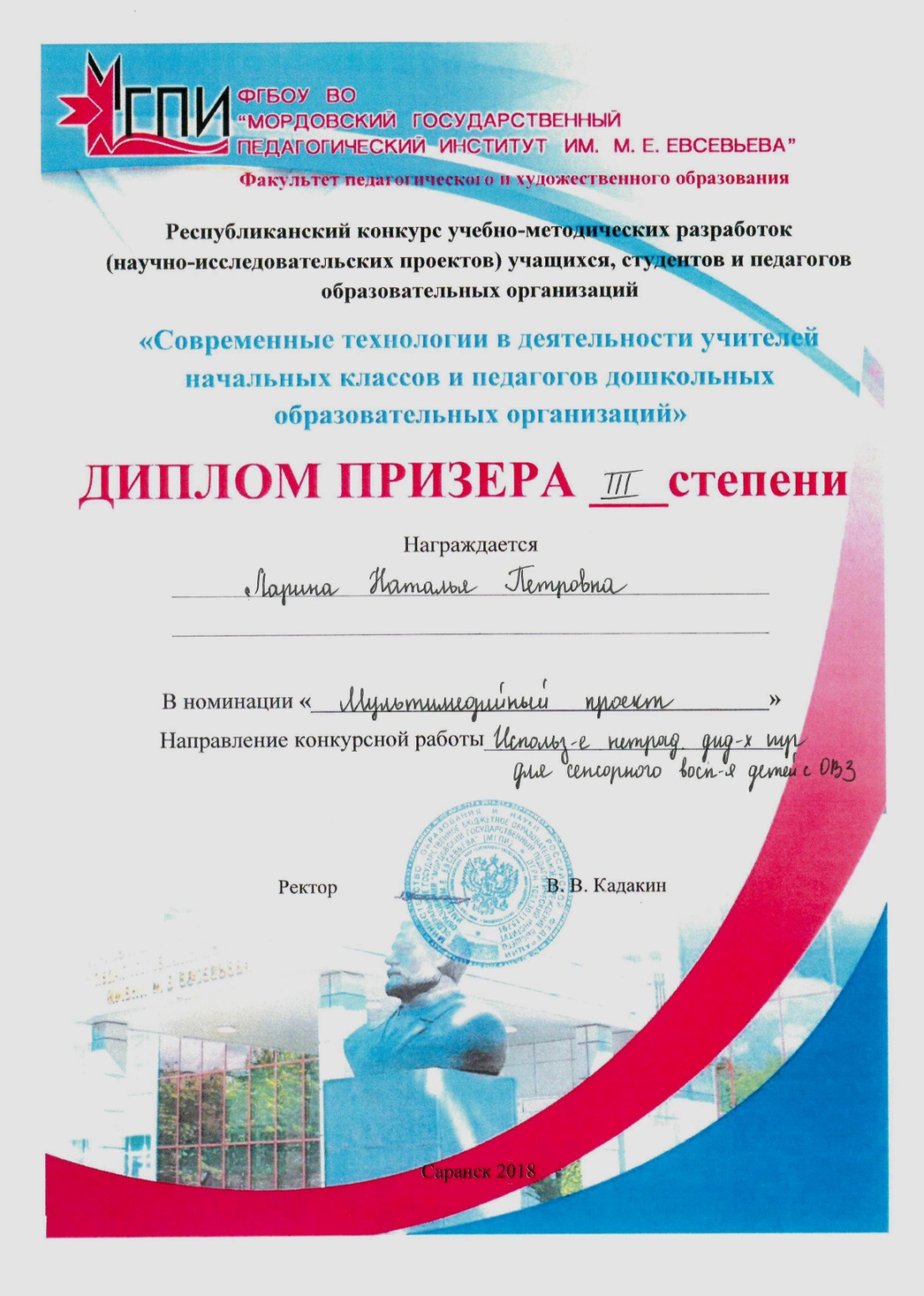 14. Награды и поощрения.
Муниципальный уровень - 1
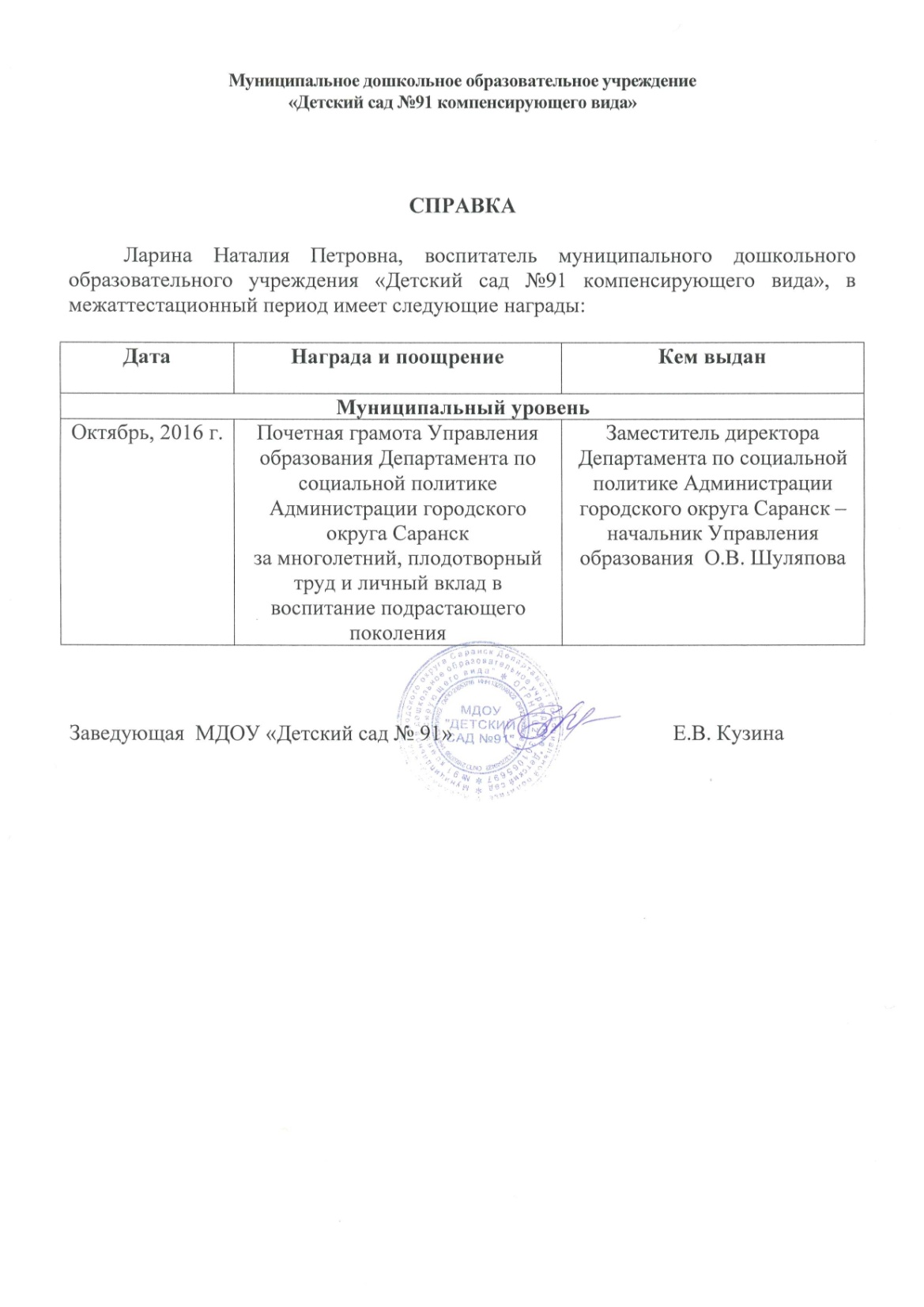 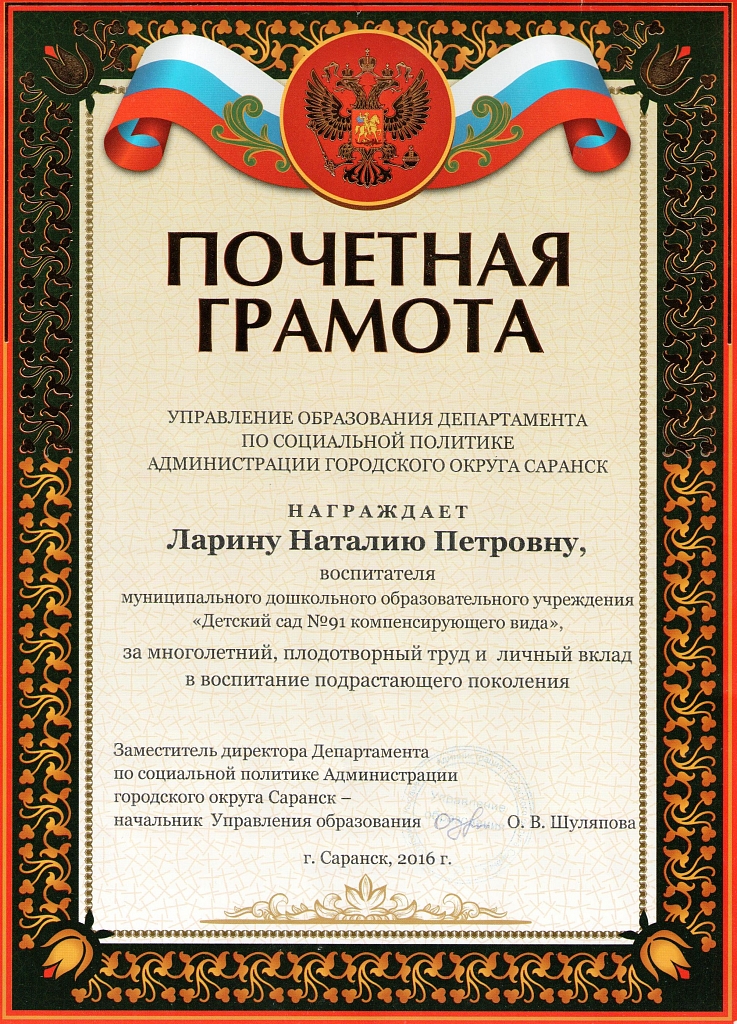